Филиал № 2 «Лучик»МБДОУ детского сада № 124 г. Пензы
«Средства 
физического воспитания 
в дошкольном образовании»

Воспитатель:
 Глухова Н.Н.
2023 г.
«Средства физического воспитания»
ФИЗИЧЕСКИЕ УПРАЖНЕНИЯ
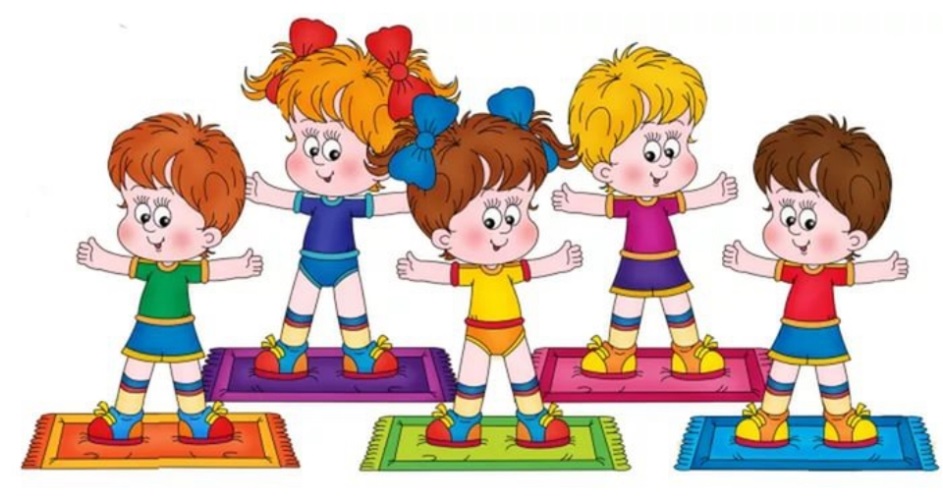 ГИГИЕНИЧЕСКИЕ ФАКТОРЫ
ЕСТЕСТВЕННЫЕ СИЛЫ ПРИРОДЫ
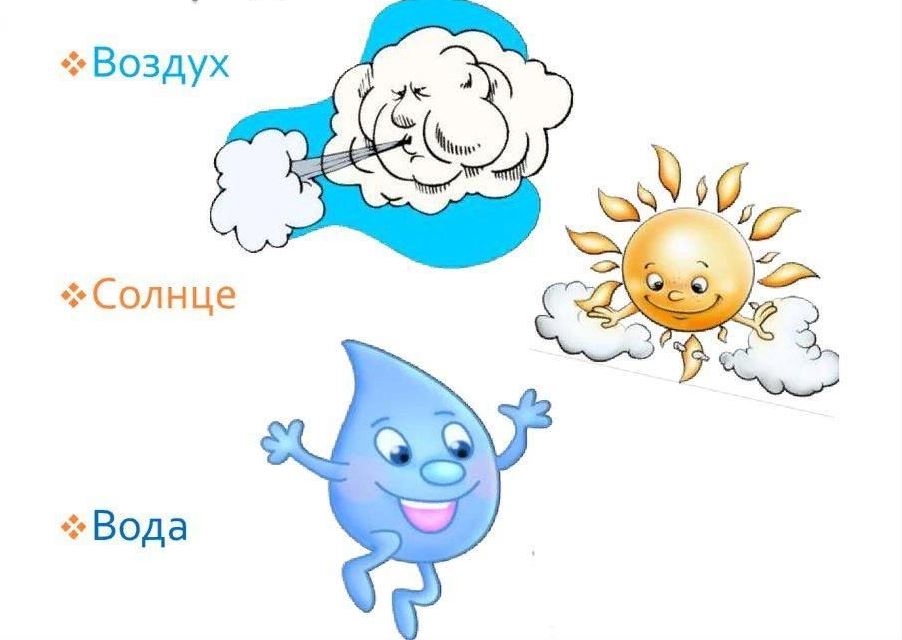 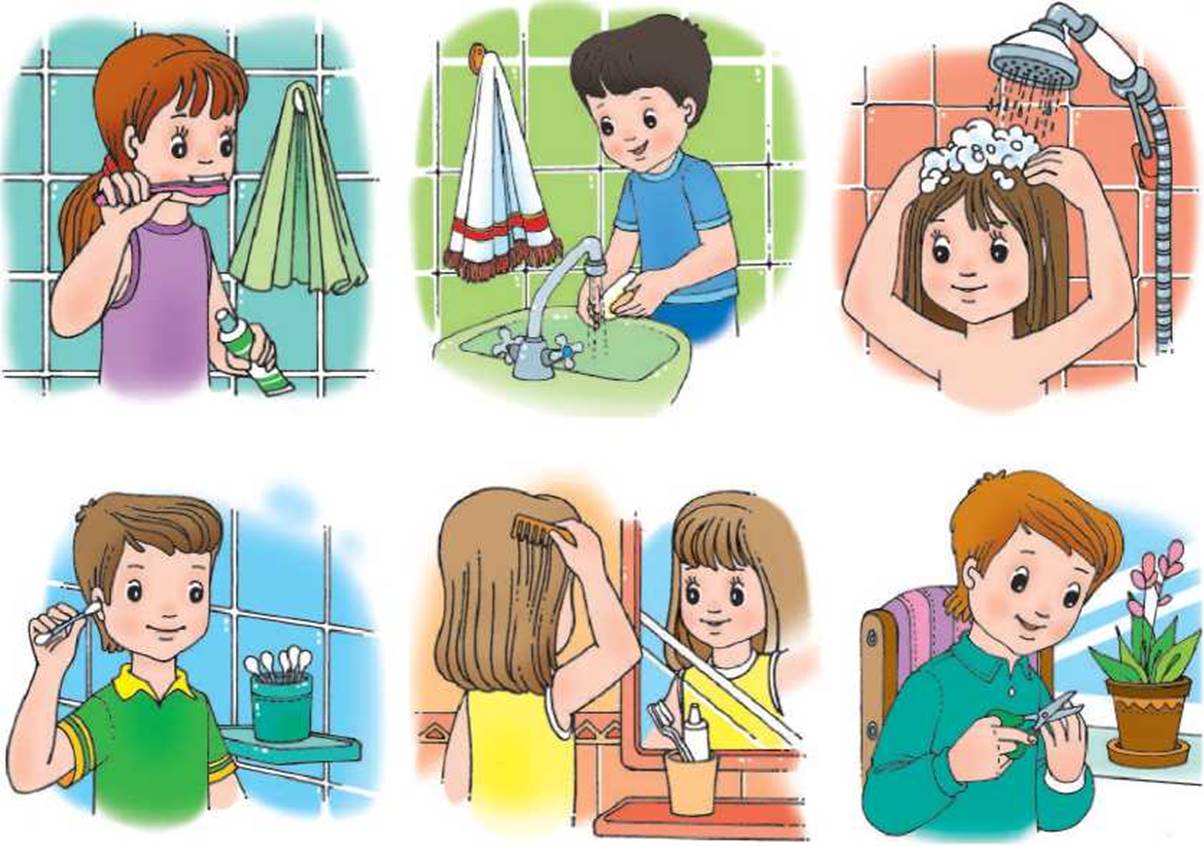 ФИЗИЧЕСКИЕ УПРАЖНЕНИЯ
ГИМНАСТИКА
ДЕТСКИЙ ТУРИЗМ
ПОДВИЖНЫЕ ИГРЫ
СПОРТИВНЫЕ УПРАЖНЕНИЯ
Гимнастика
общеразвивающие упражнения;
 
основные виды движений; 

танцевальные упражнения;

строевые упражнения;
ОБЩЕРАЗВИВАЮЩИЕ УПРАЖНЕНИЯ
на физкультурных занятиях
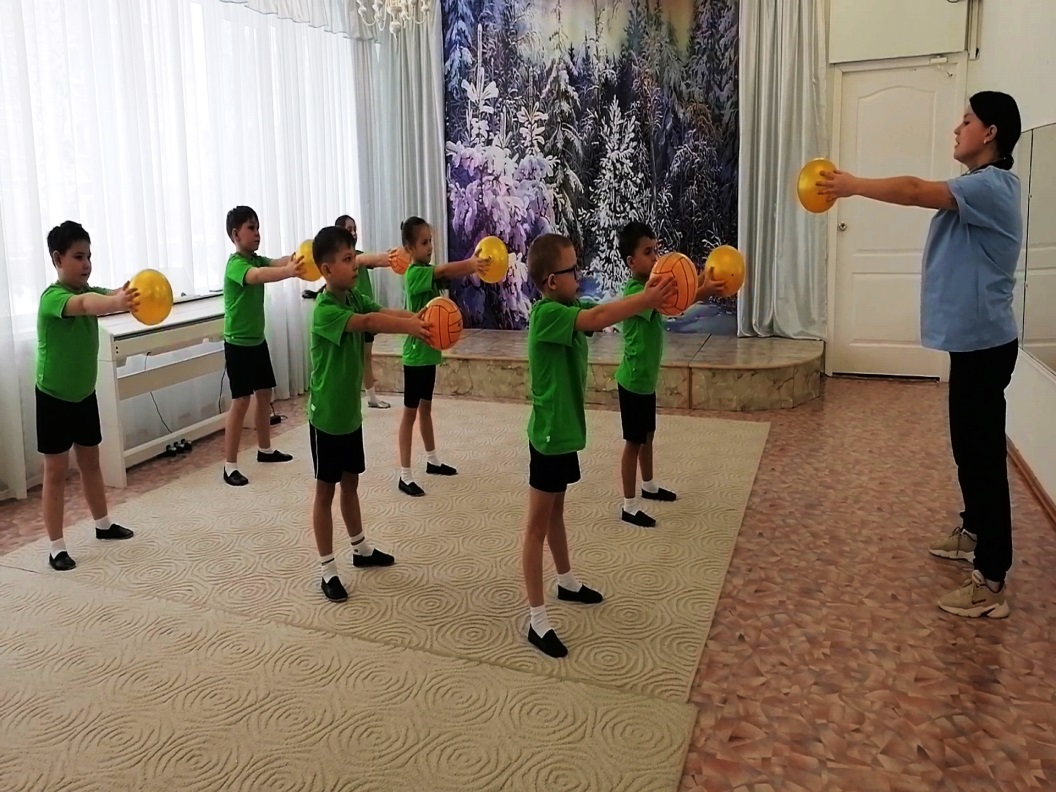 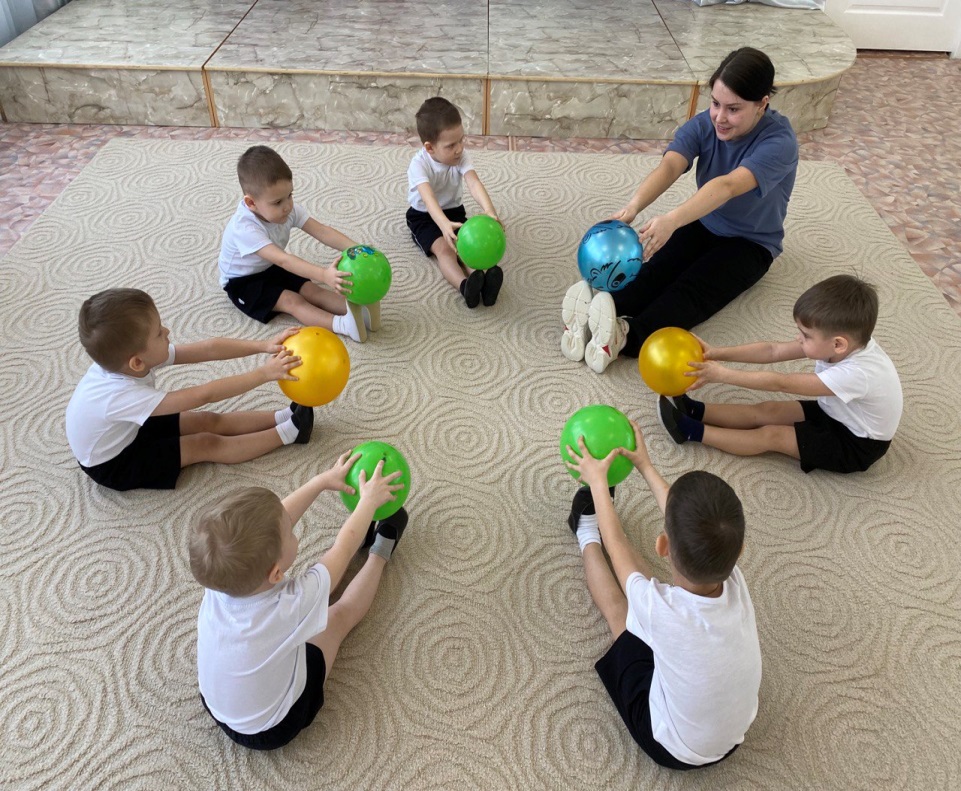 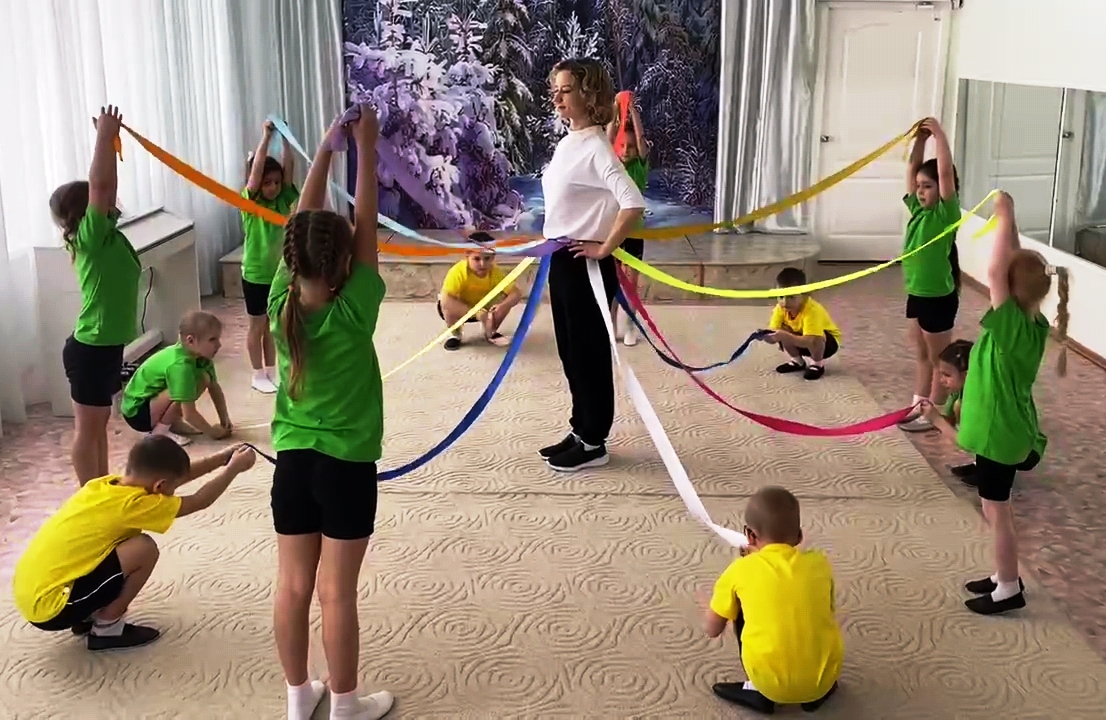 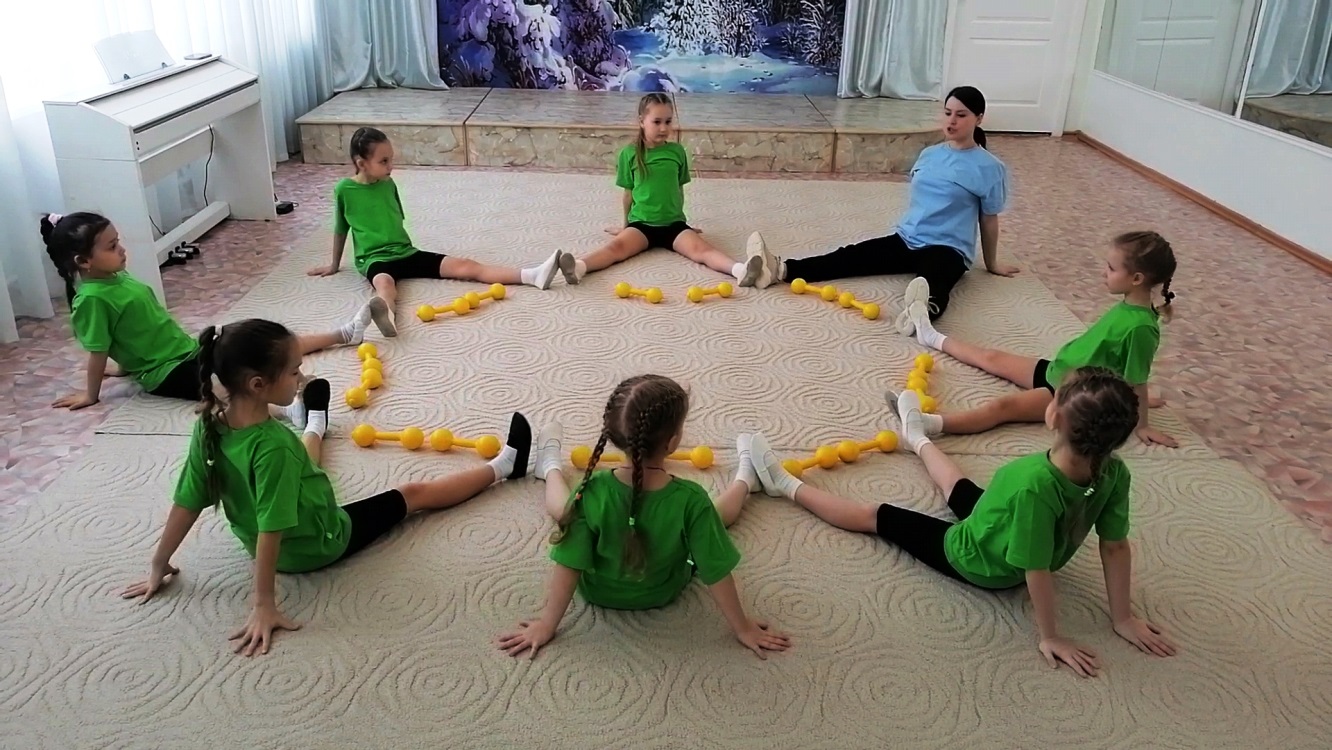 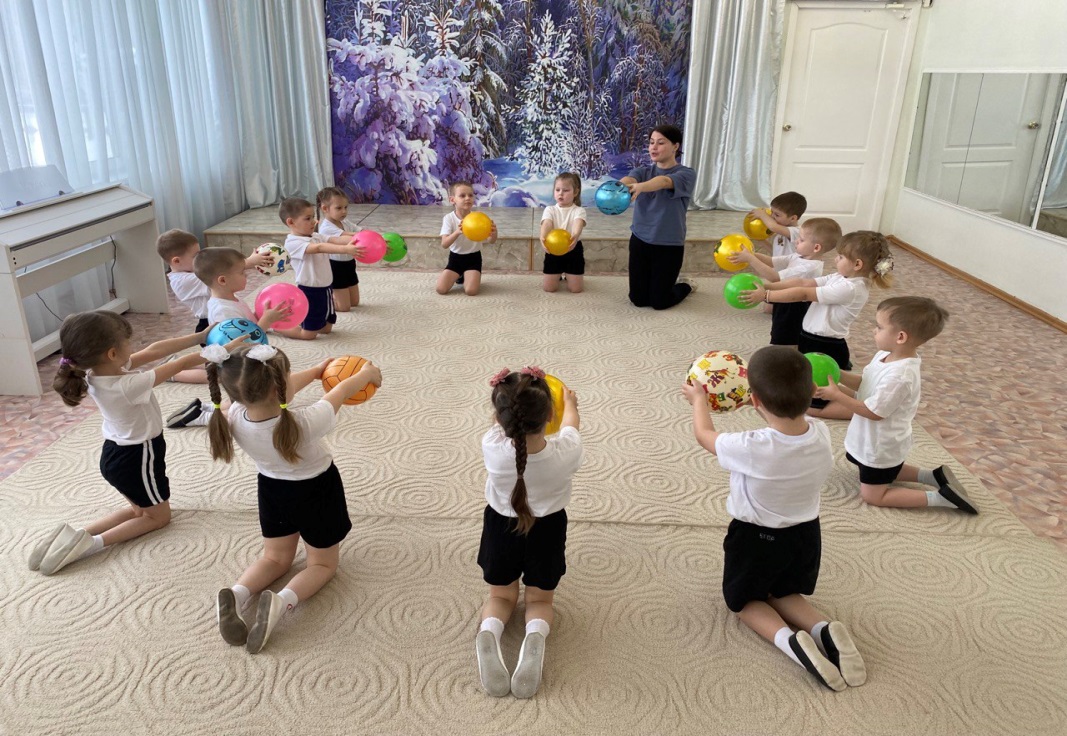 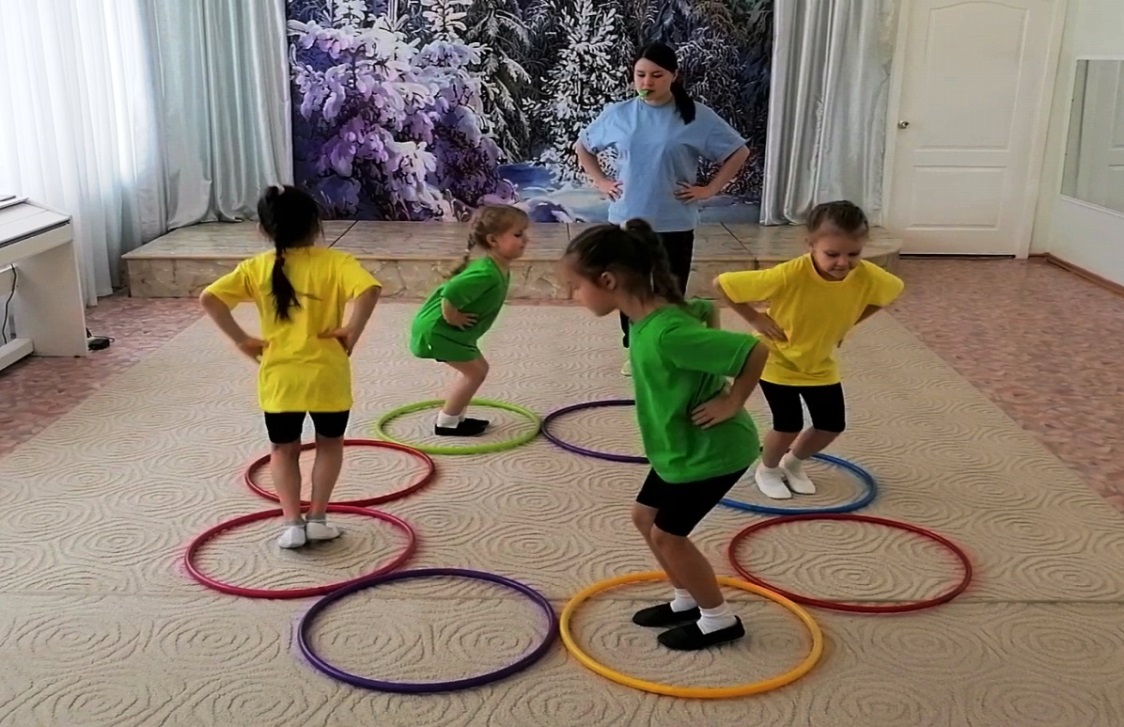 «На зарядку становись!»
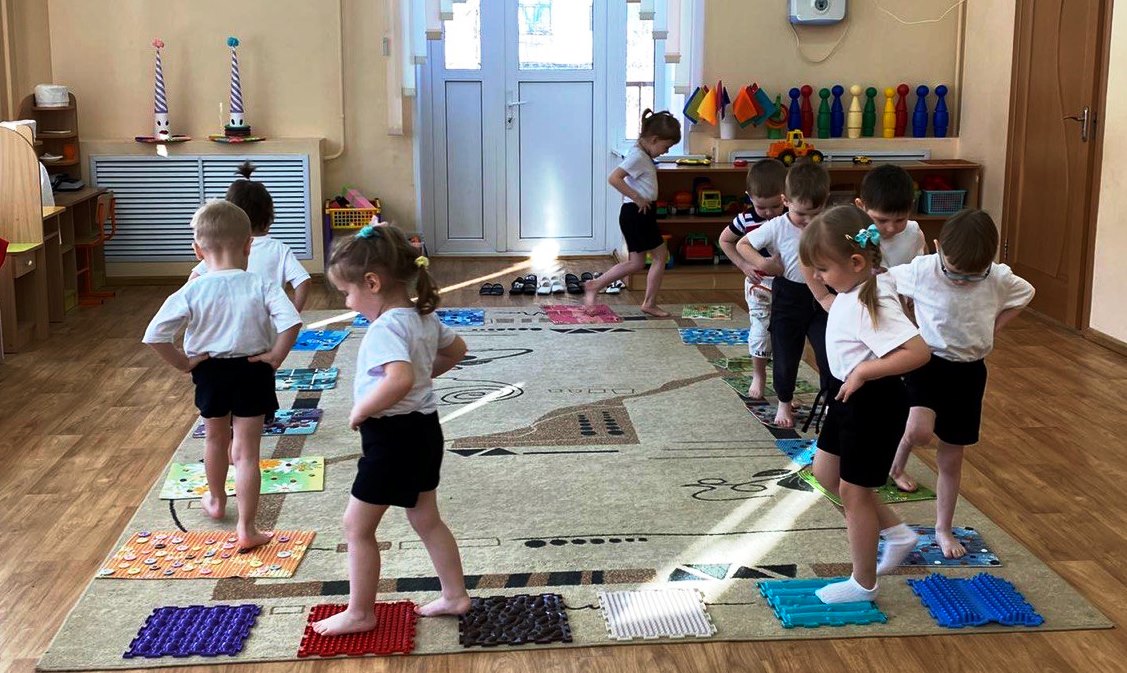 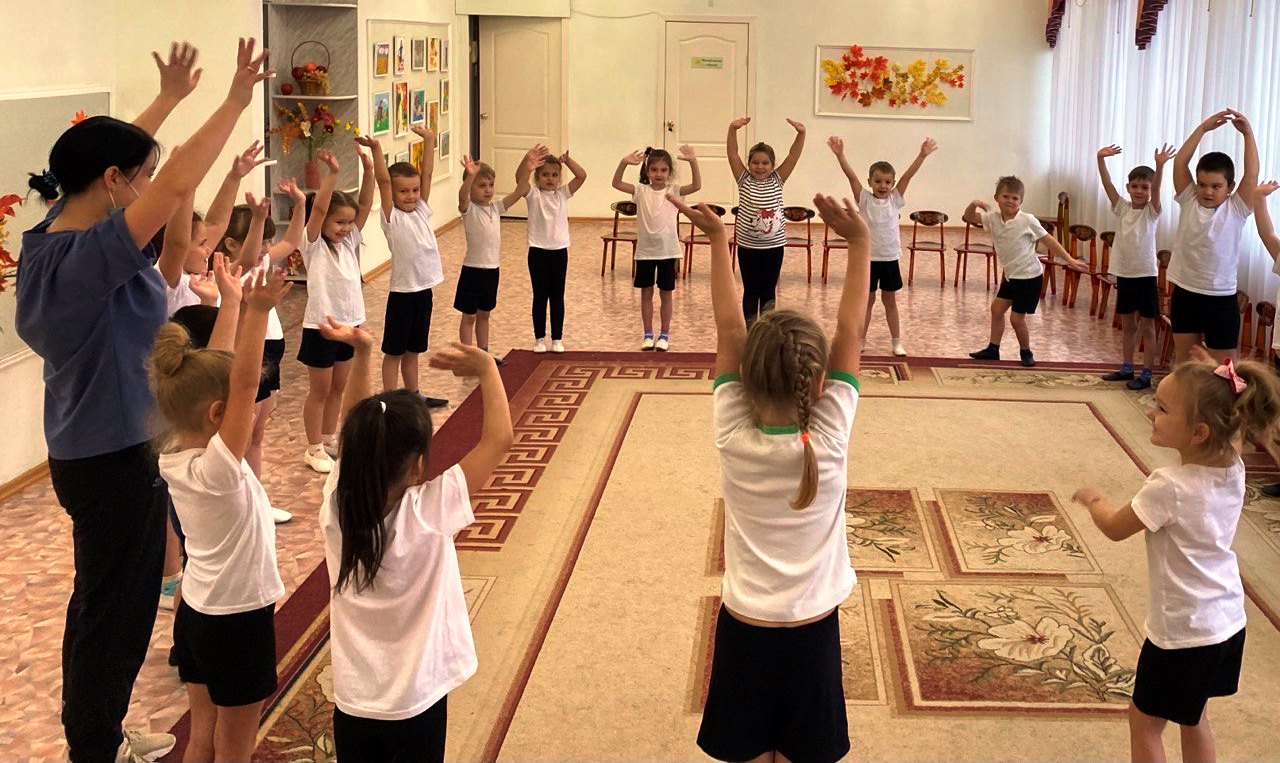 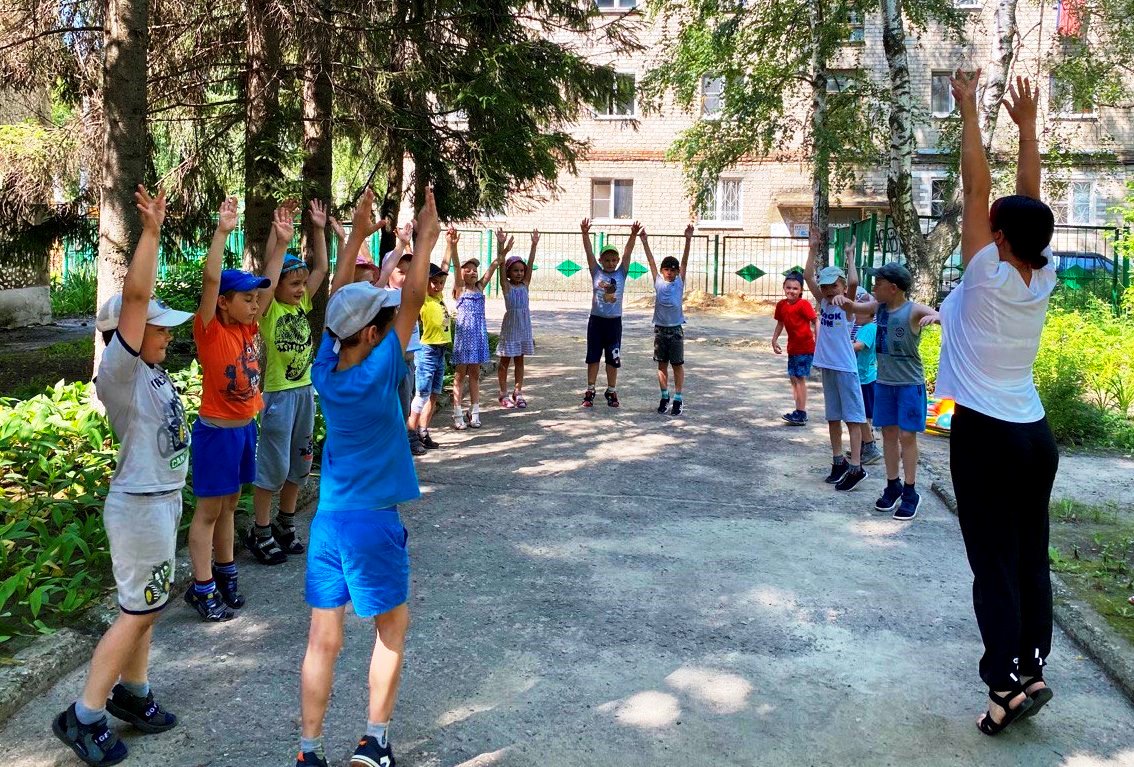 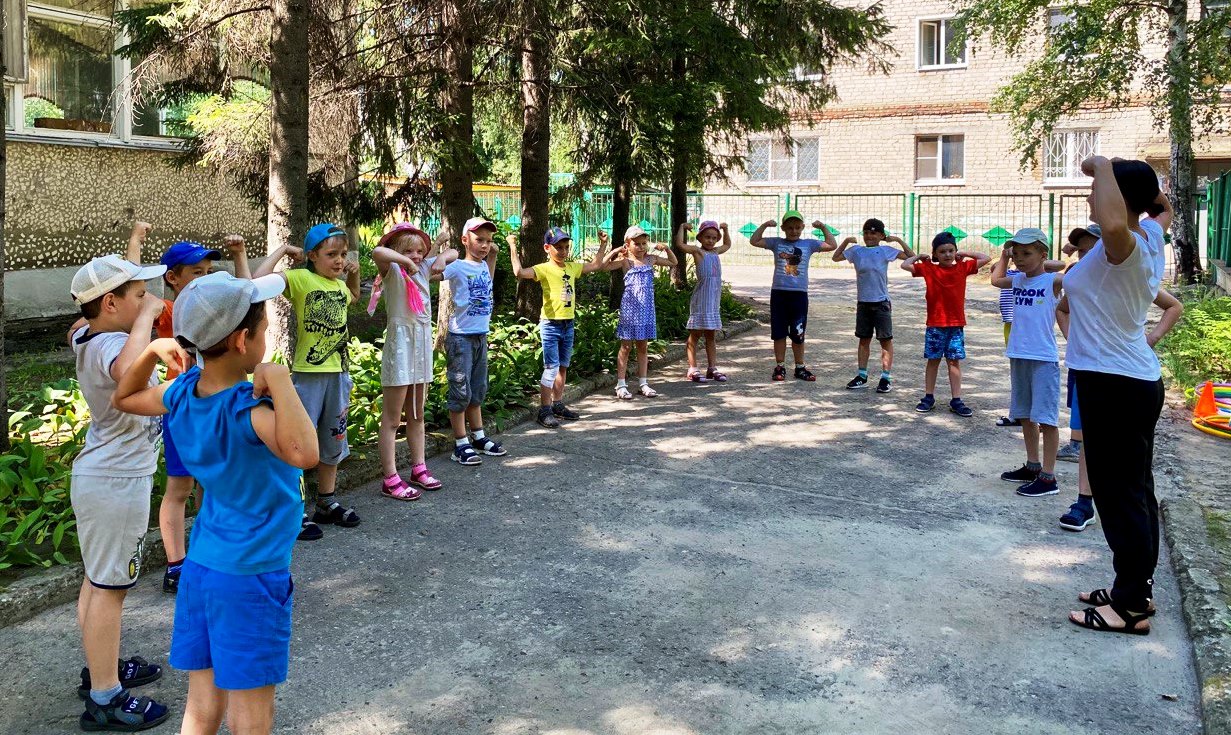 ТАНЦЕВАЛЬНО-РИТМИЧЕСКАЯ ГИМНАСТИКА
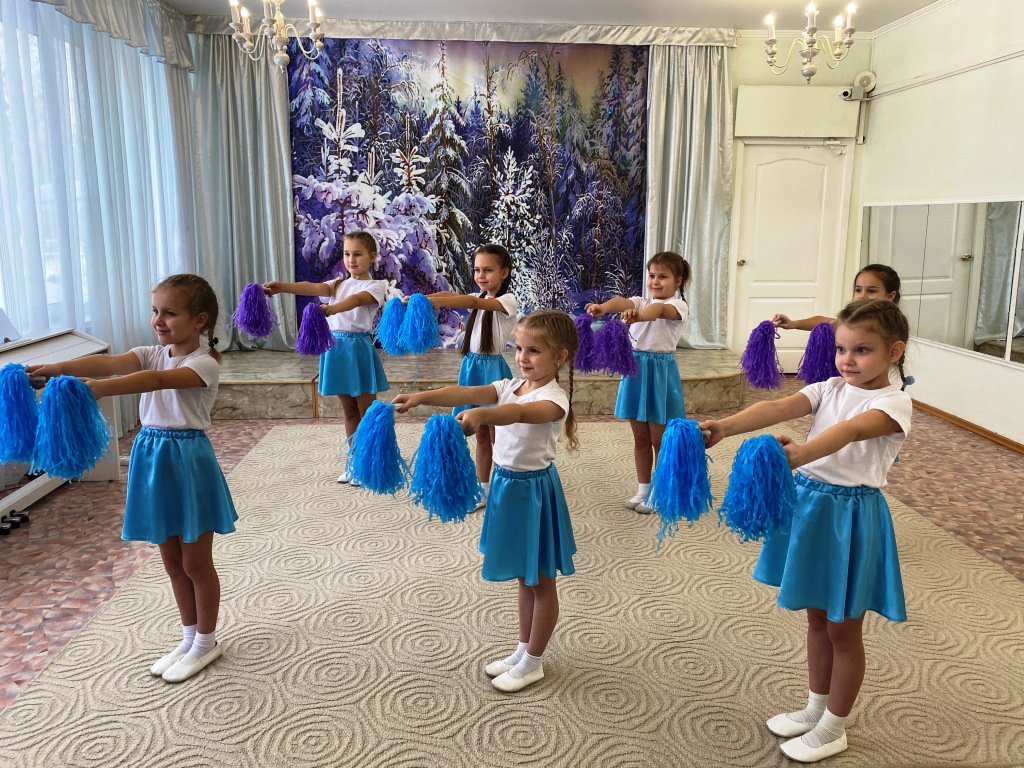 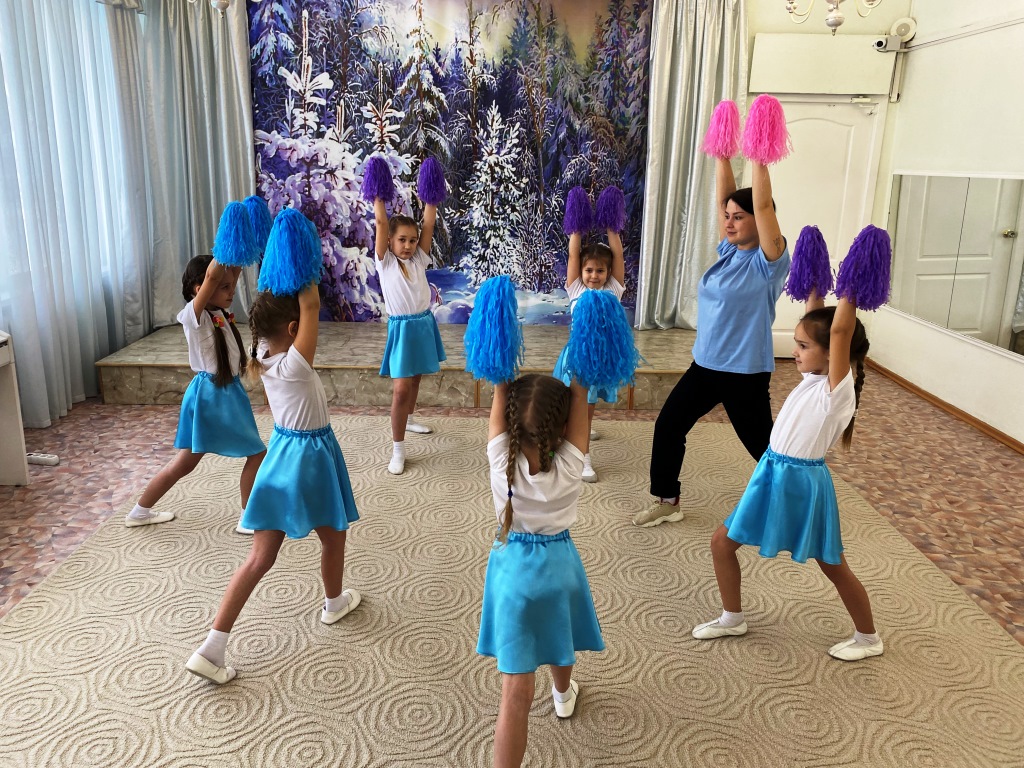 УТРЕННЯЯ ГИМНАСТИКА 
 НА ОСНОВЕ ПОДВИЖНЫХ ИГР
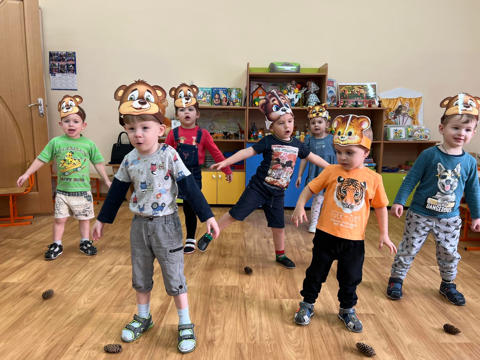 УТРЕННЯЯ ГИМНАСТИКА НА ПОЛОСЕ ПРЕПЯТСТВИЙ
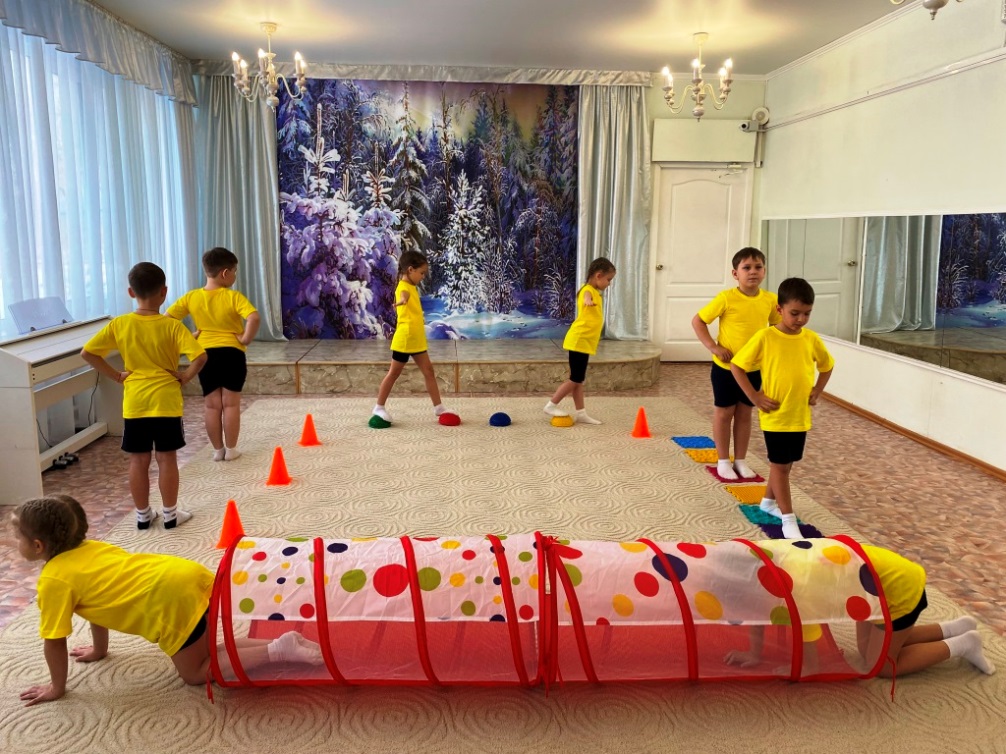 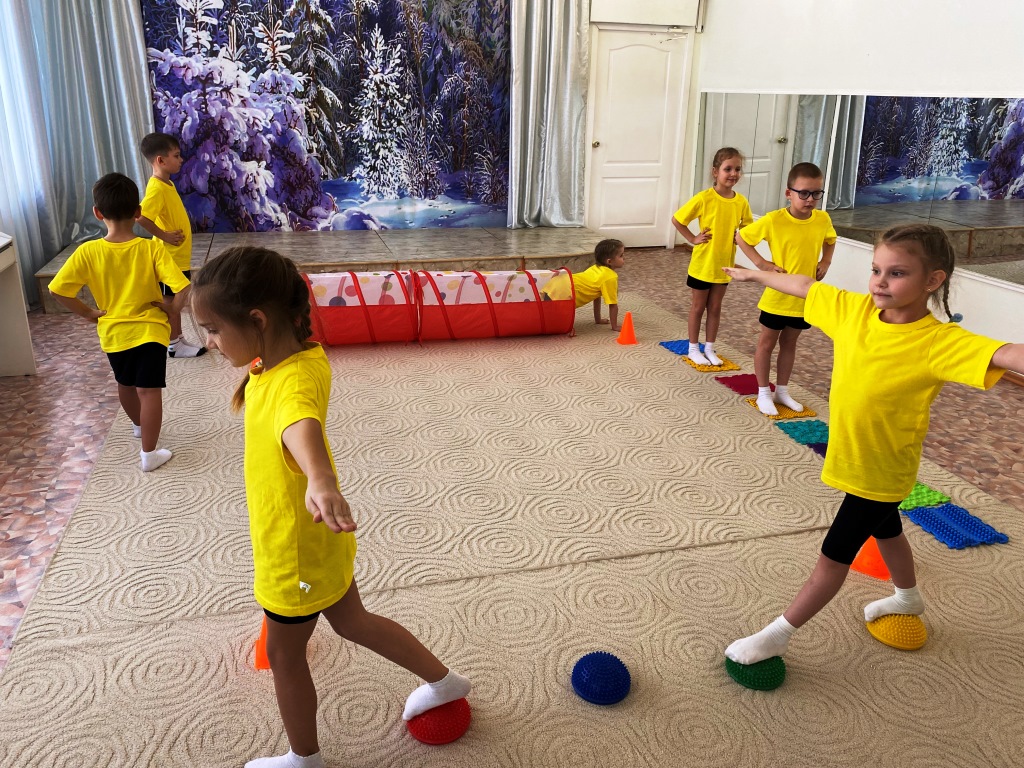 ФИЗКУЛЬТМИНУТКИ И ПАУЗЫ
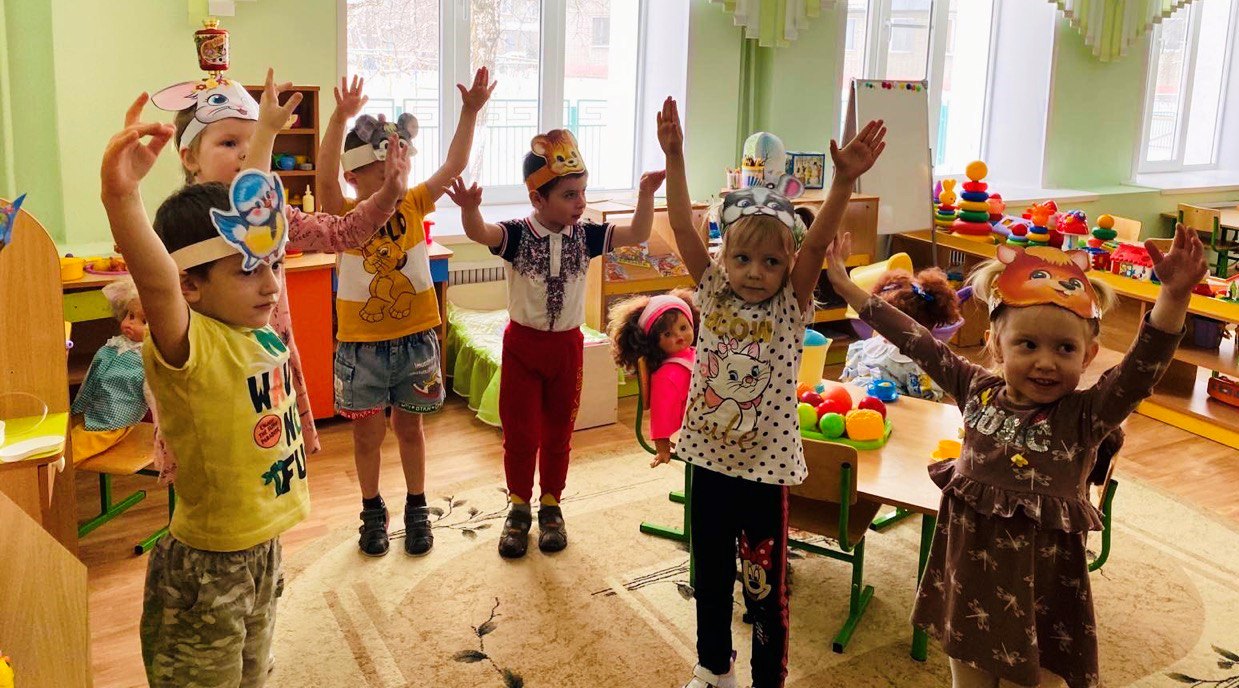 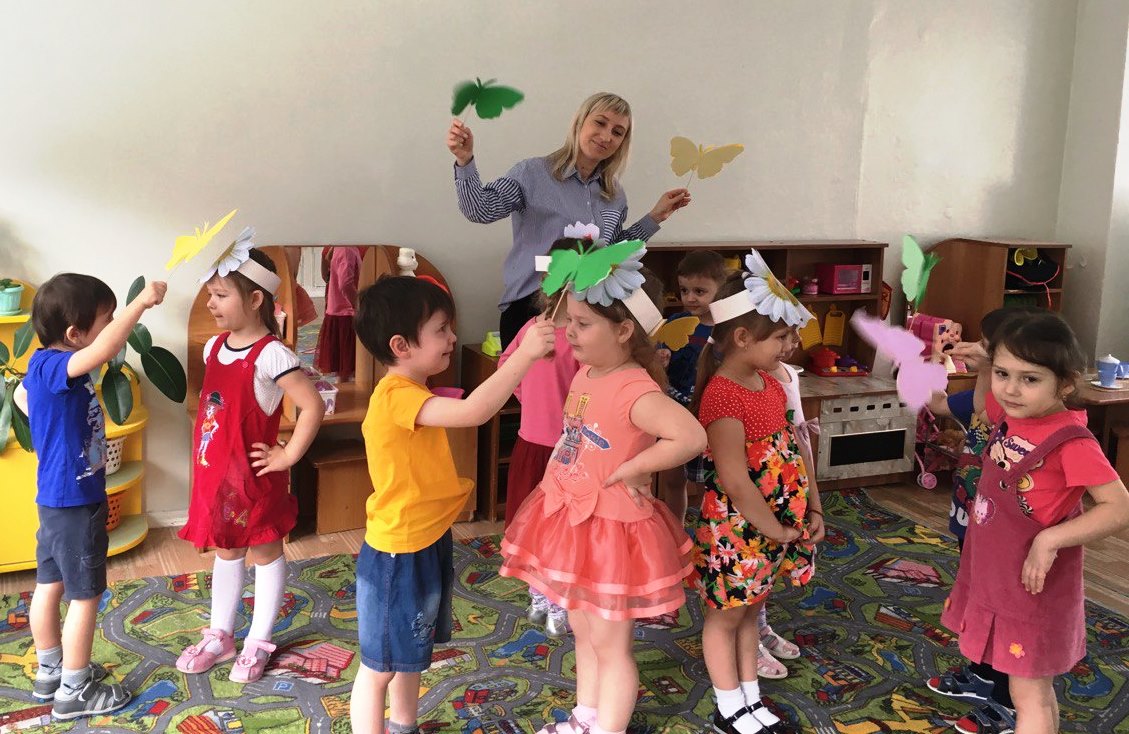 ПОДРАЖАТЕЛЬНАЯ ФИЗКУЛЬТМИНУТКА
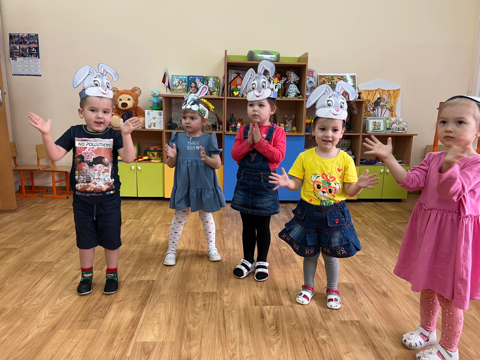 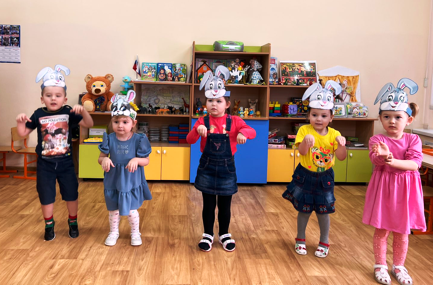 ПАЛЬЧИКОВАЯ ГИМНАСТИКА
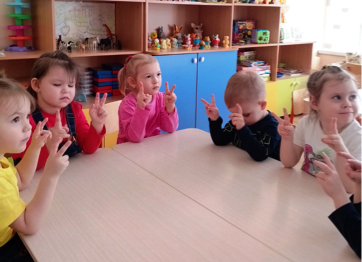 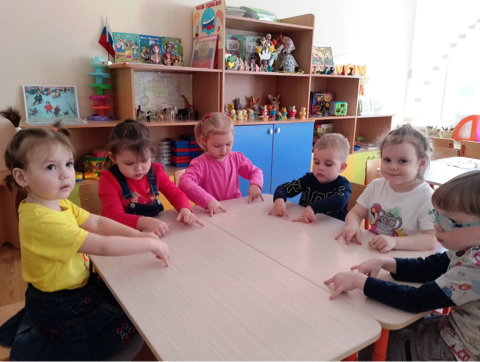 Су - Джок терапия
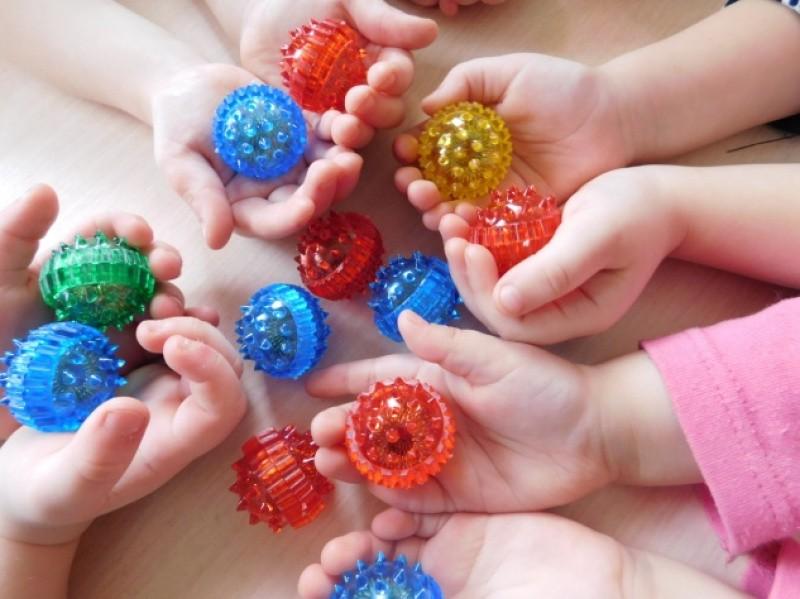 ФИЗКУЛЬТУРНЫЕ ПАУЗЫ
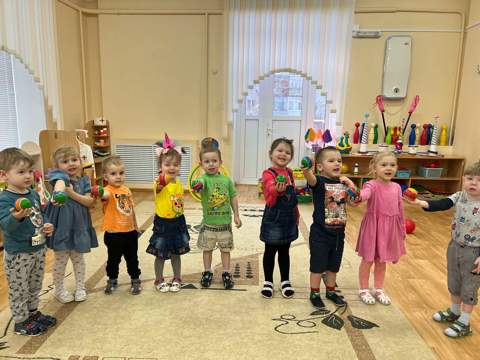 ОСНОВНЫЕ ВИДЫ ДВИЖЕНИЙ
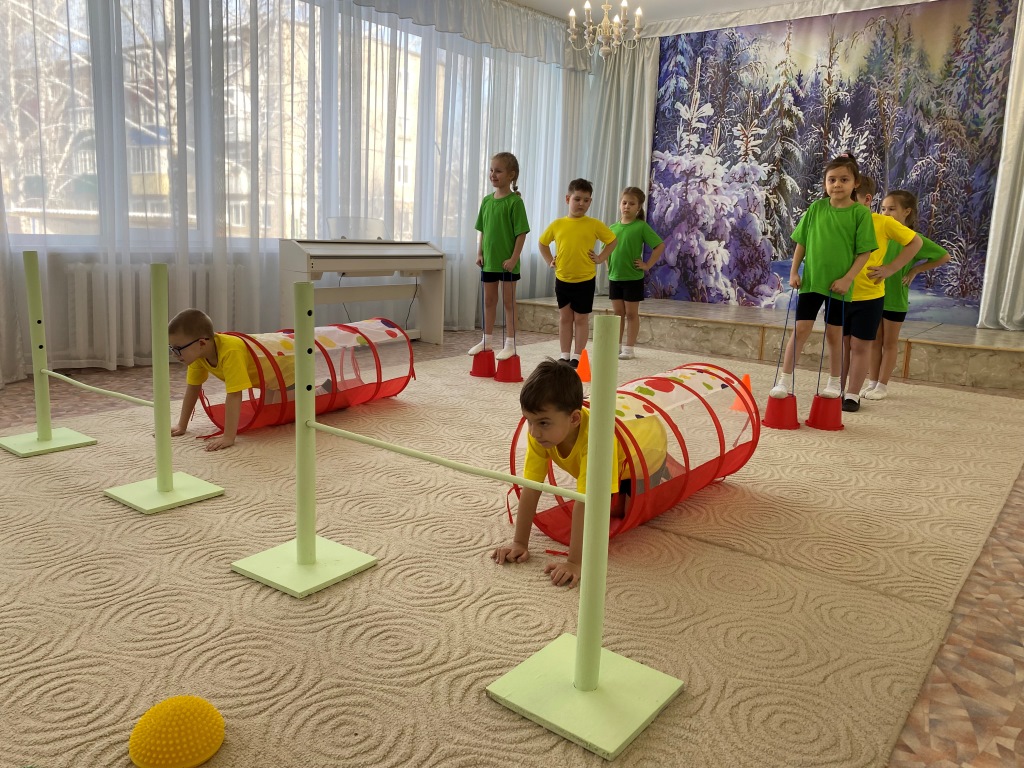 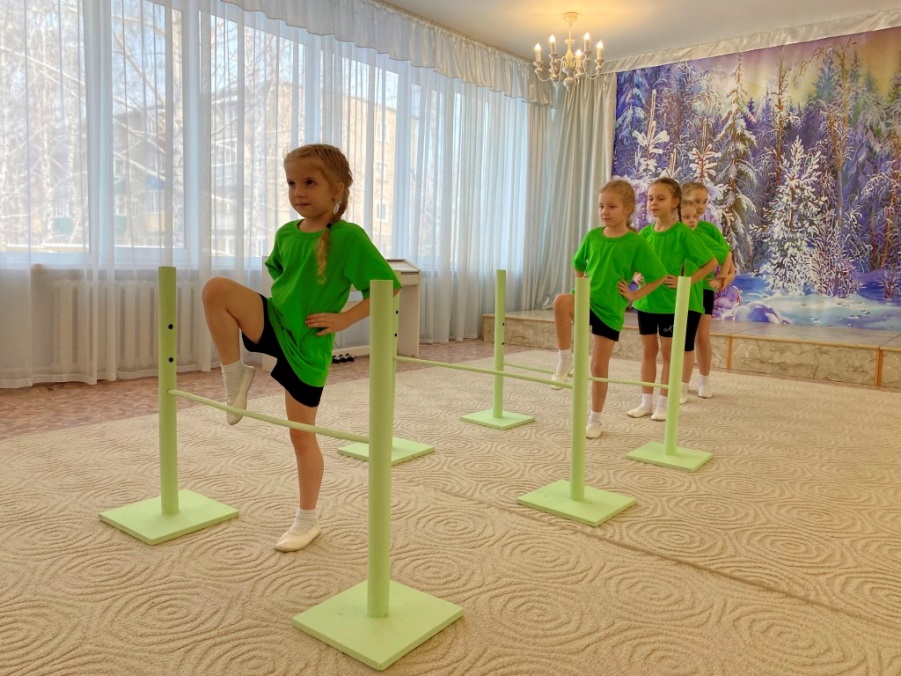 НЕСТАНДАРТНОЕ 
ФИЗКУЛЬТУРНОЕ 
ОБОРУДОВАНИЕ
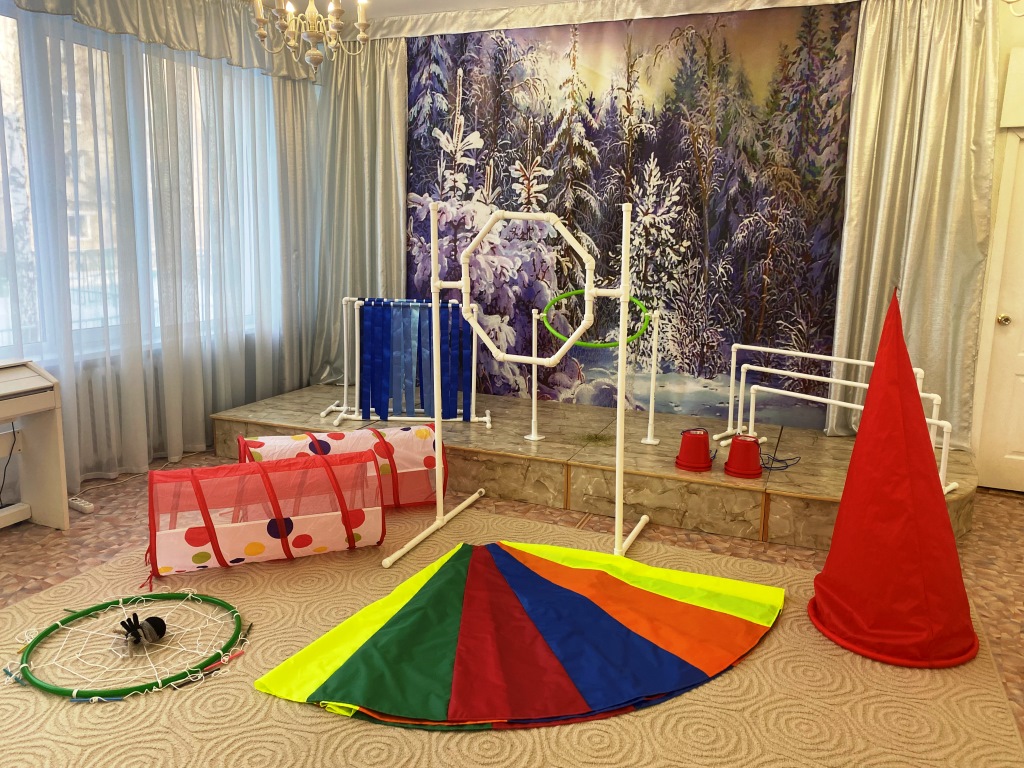 Нестандартное 
физкультурное оборудование
«Чудо-воротики»
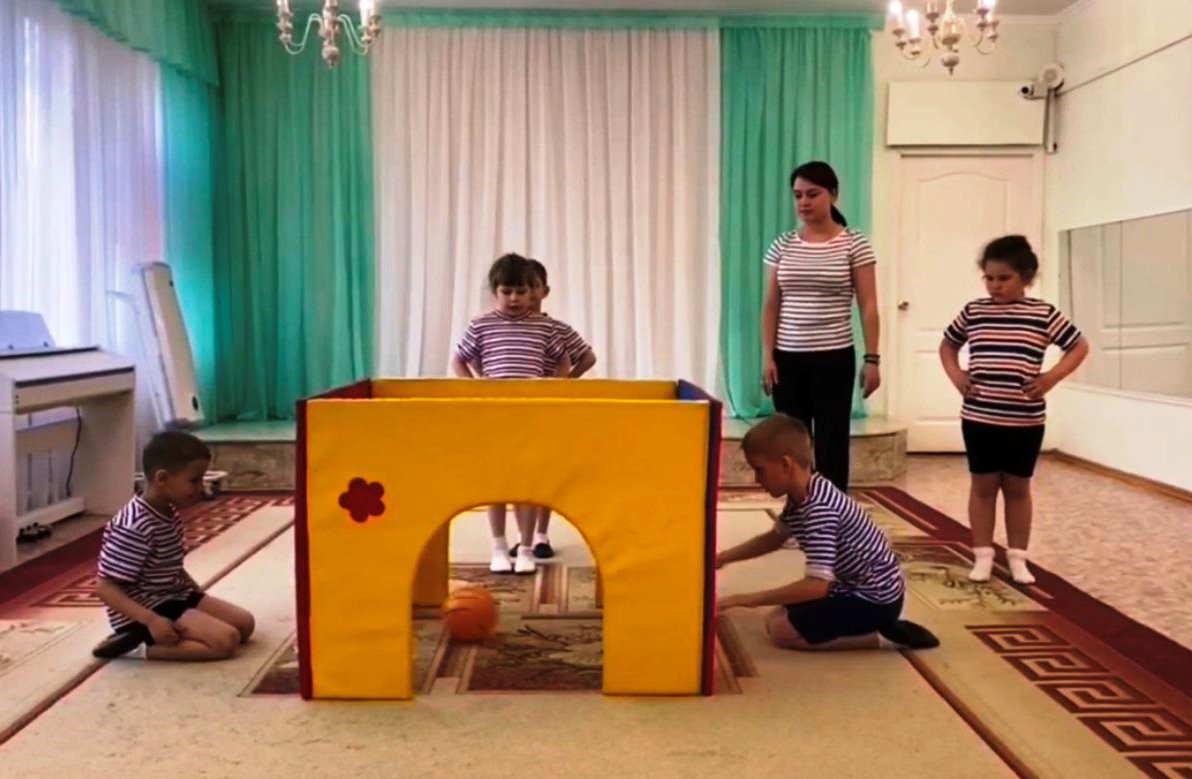 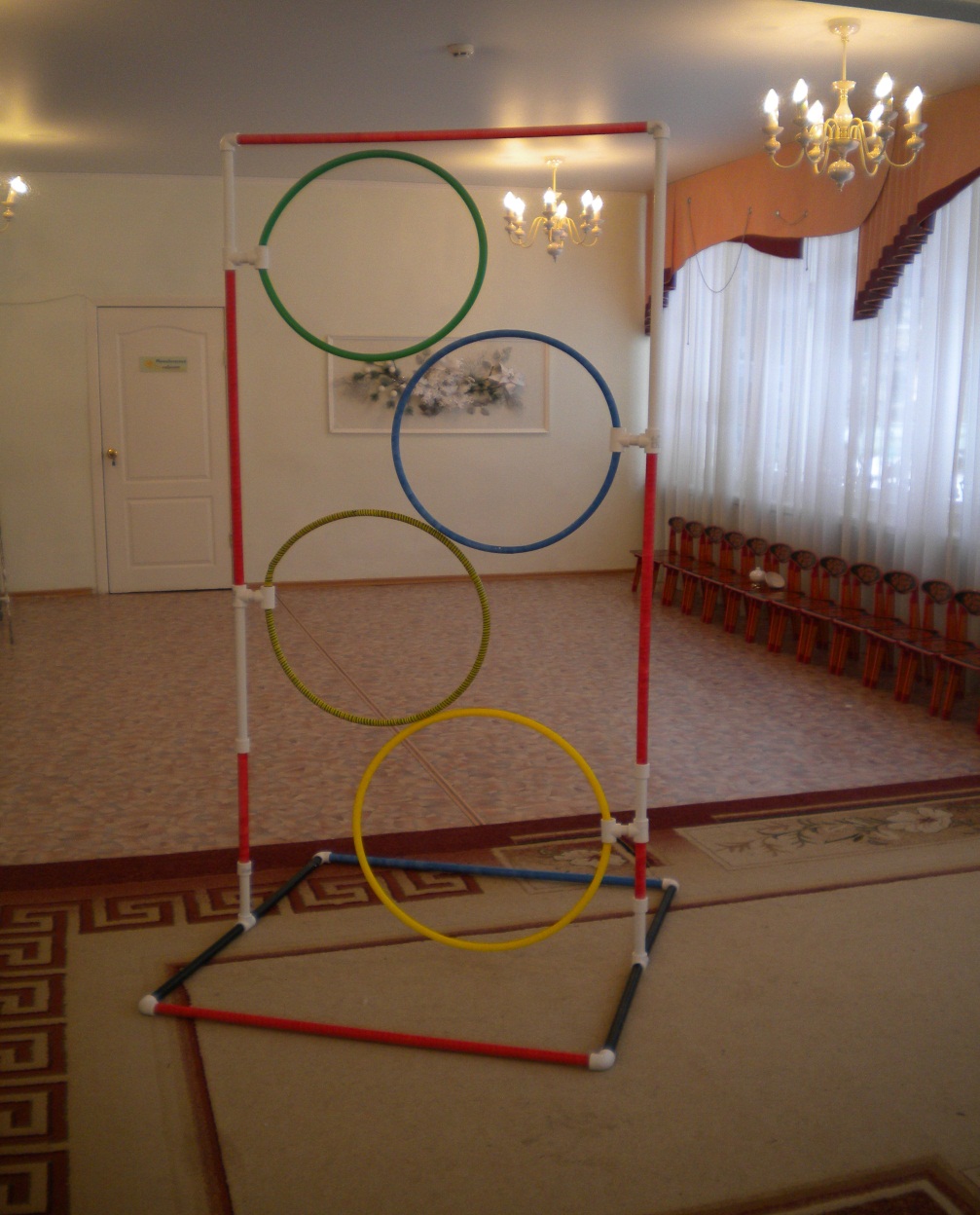 Нестандартное 
физкультурное оборудование 
«Веселые колечки»
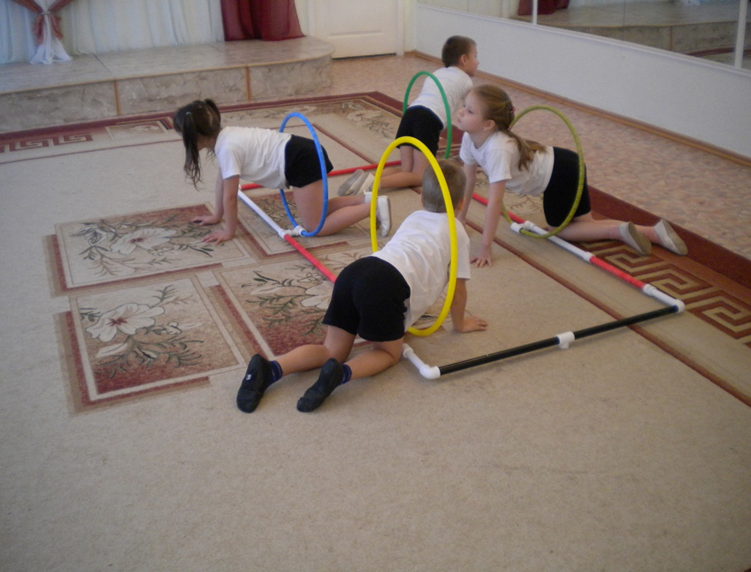 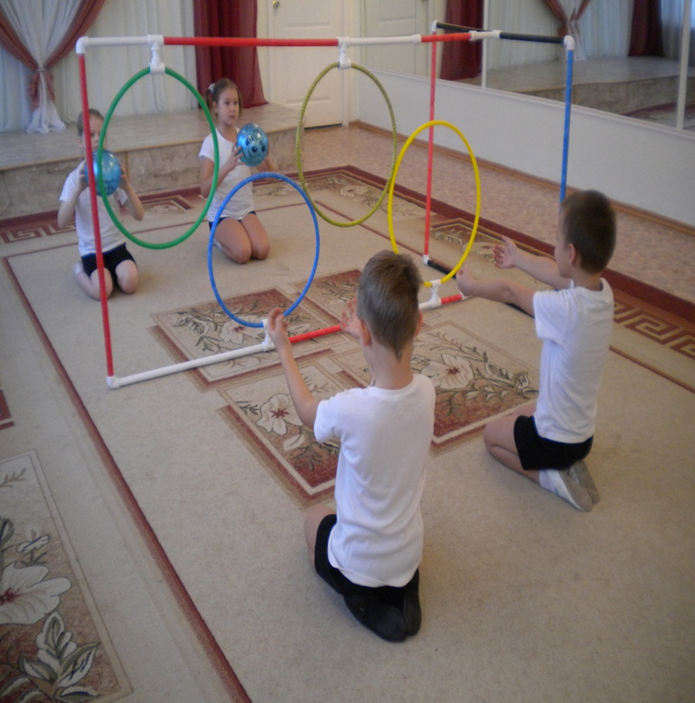 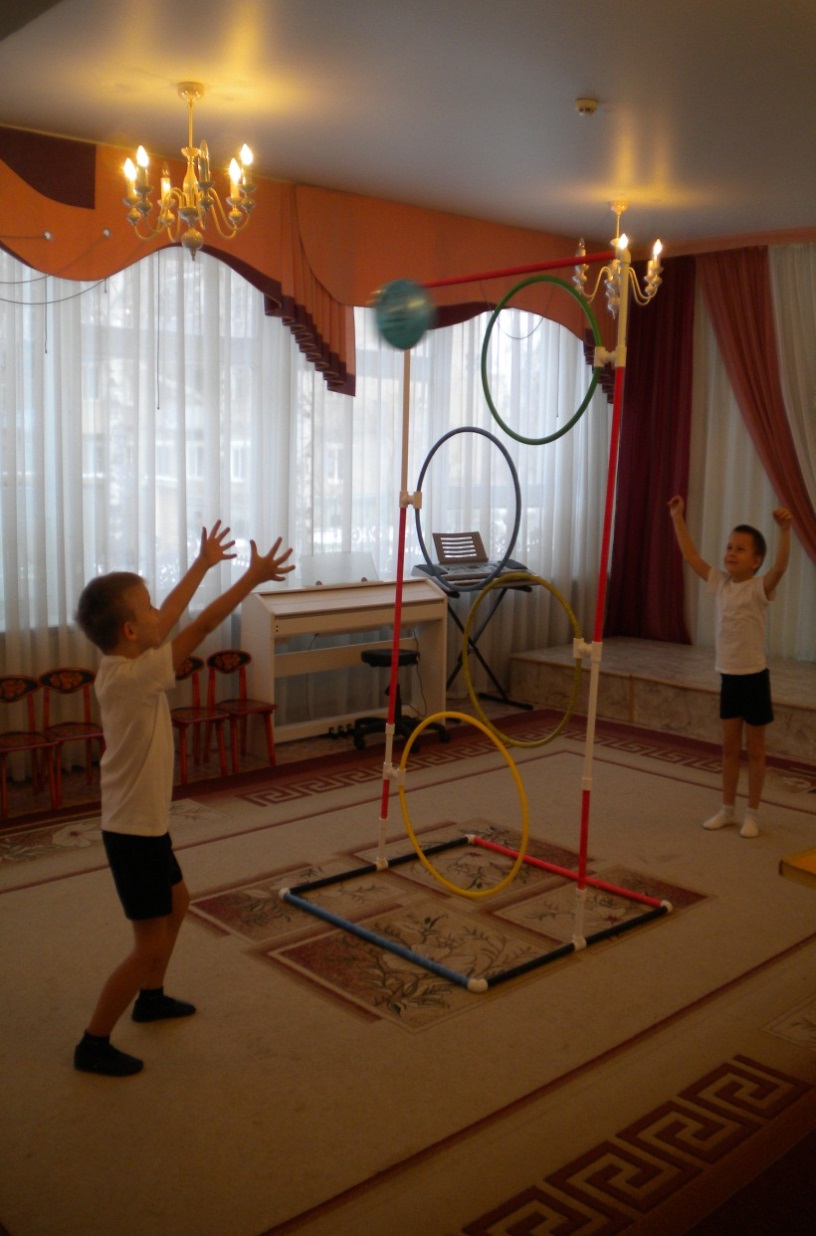 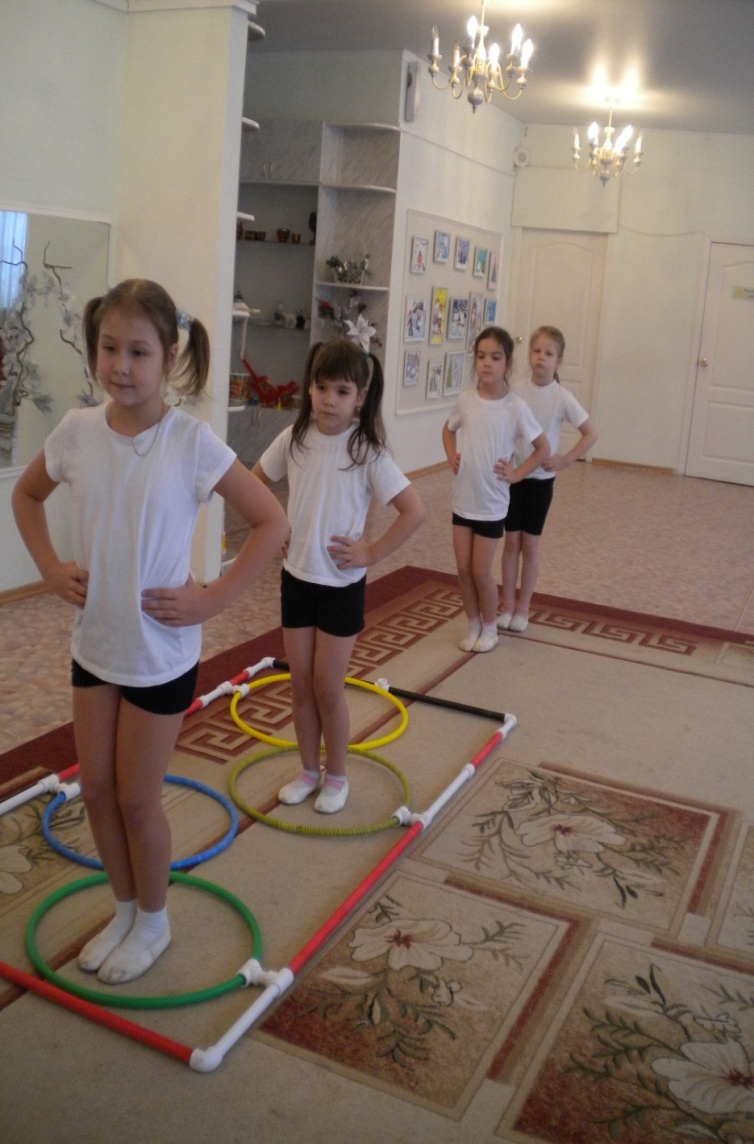 ТАНЦЕВАЛЬНЫЕ УПРАЖНЕНИЯ
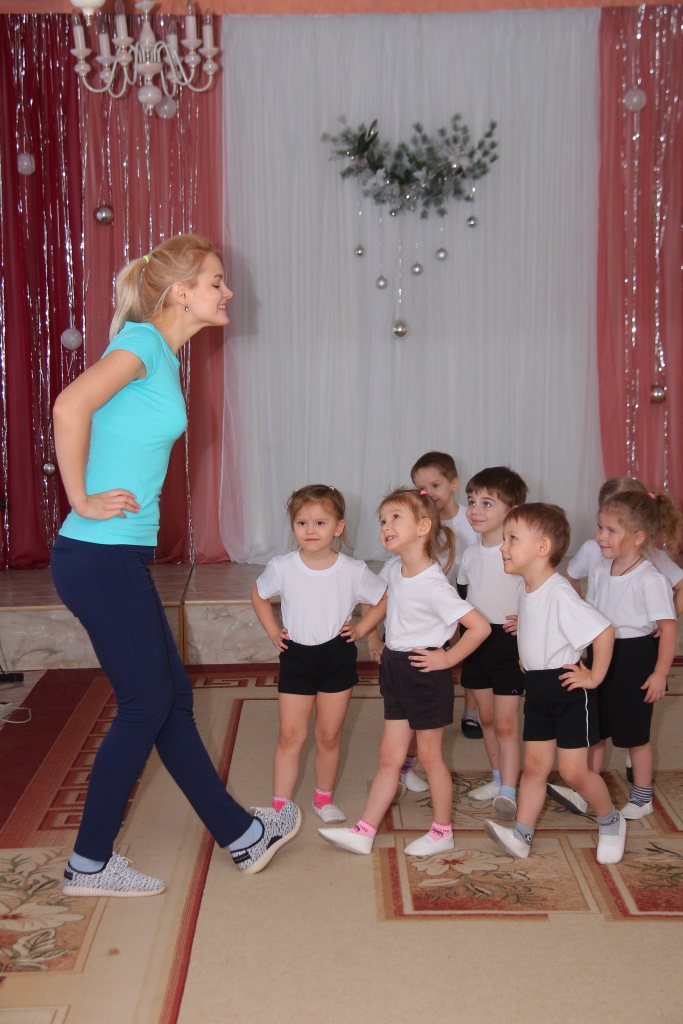 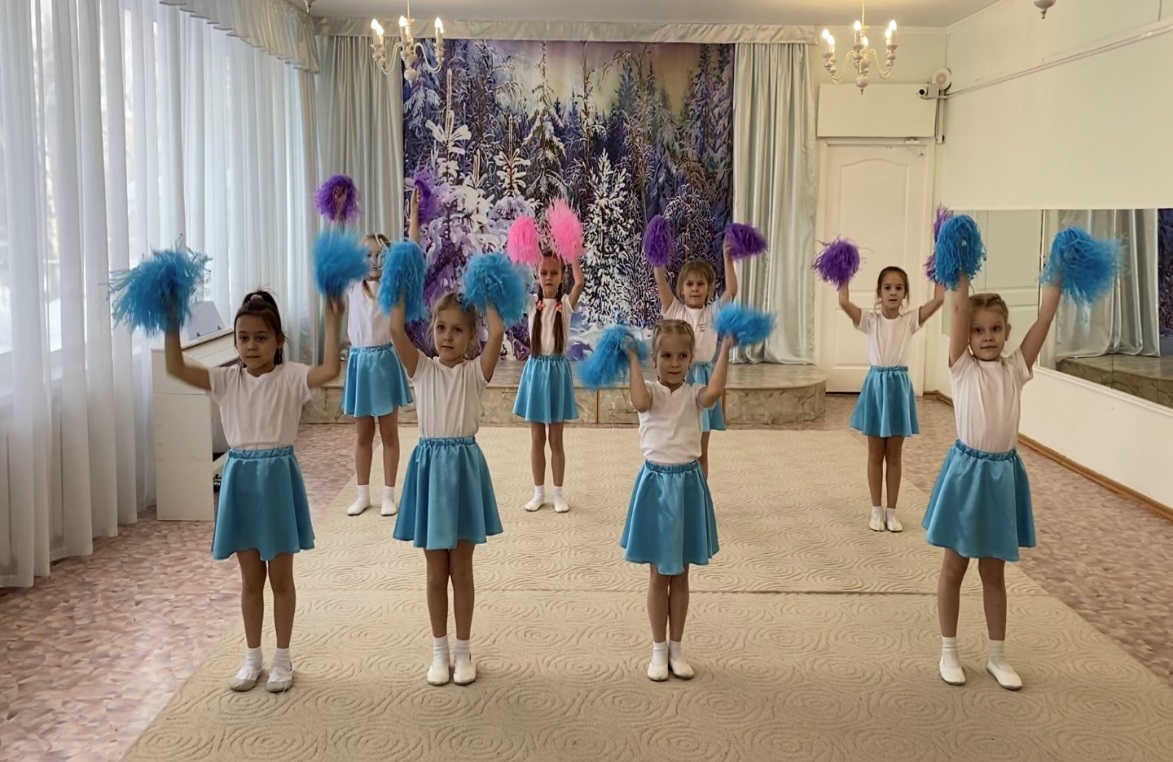 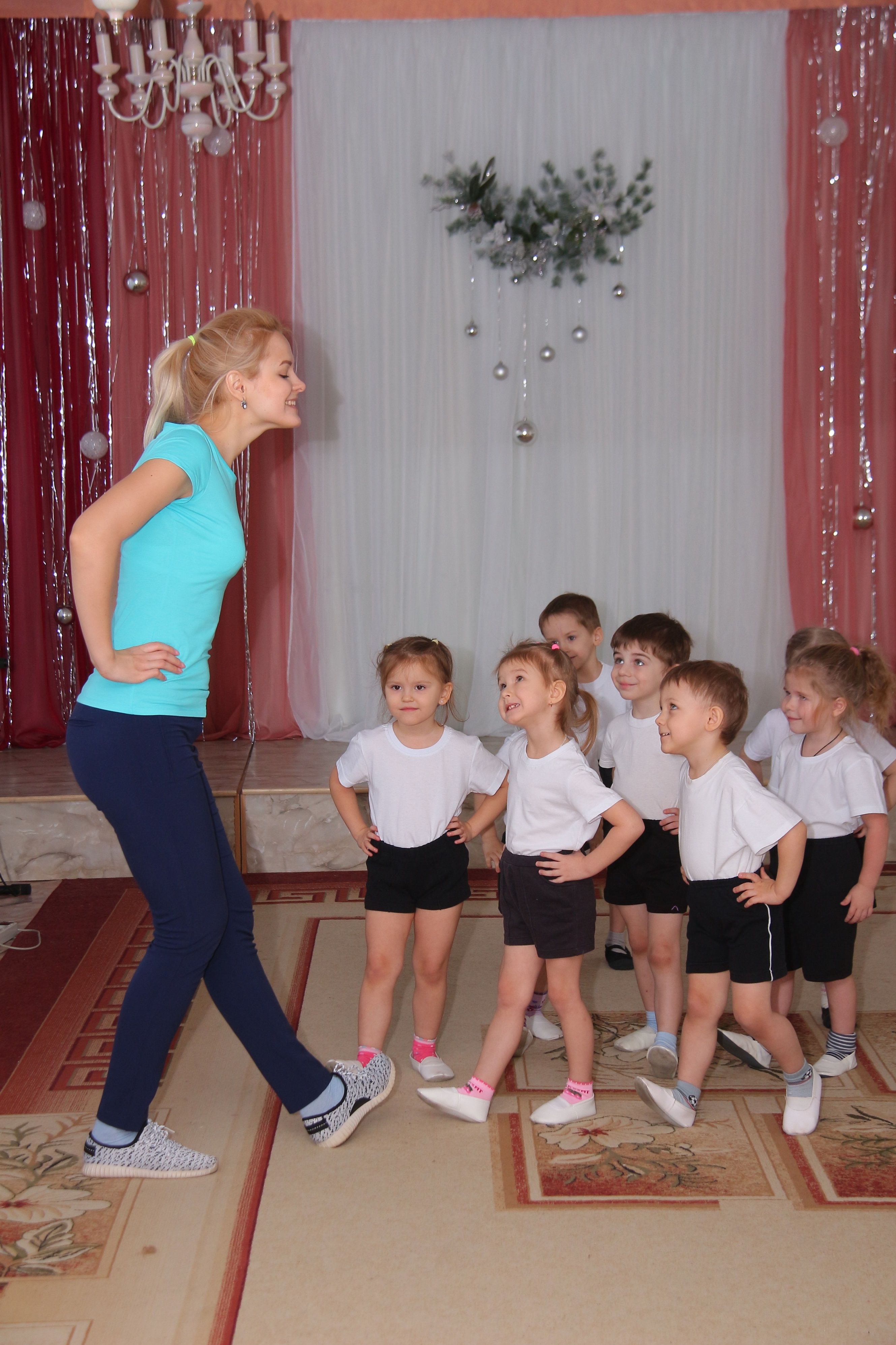 Подвижные игры
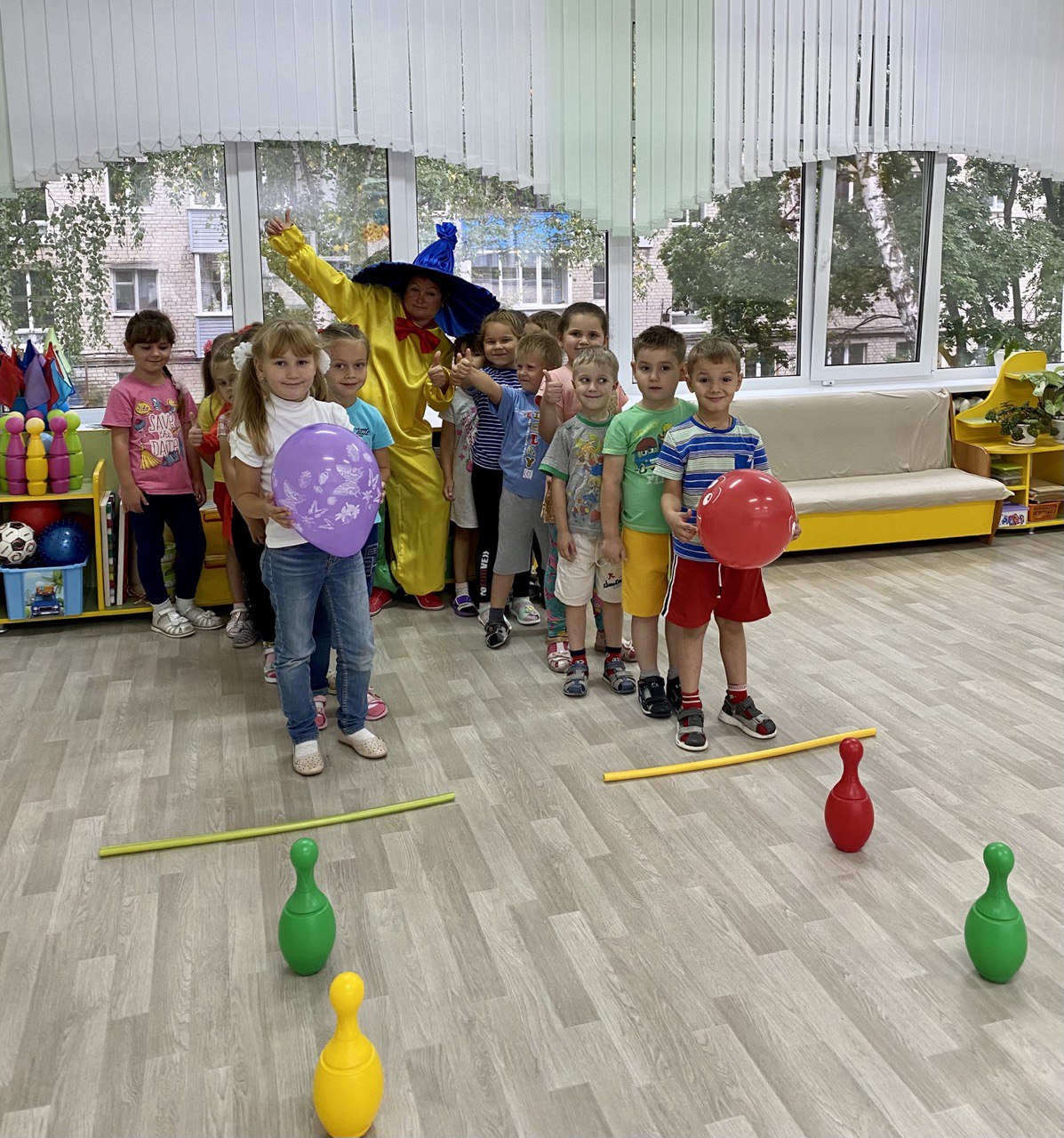 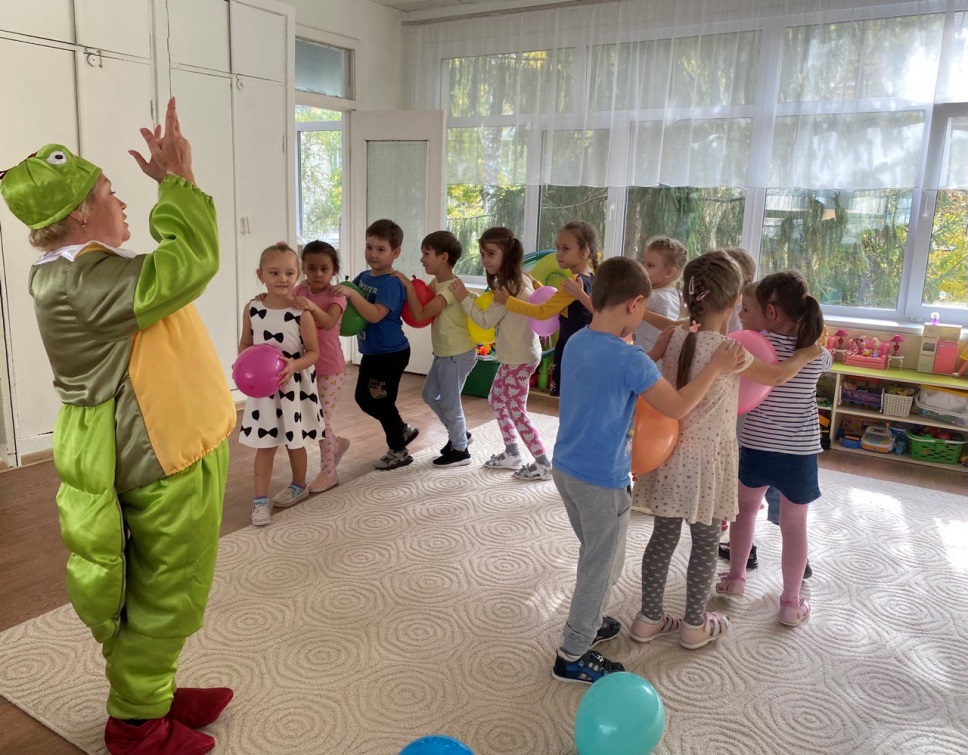 «ВОЛШЕБНЫЙ ПАРАШЮТ»
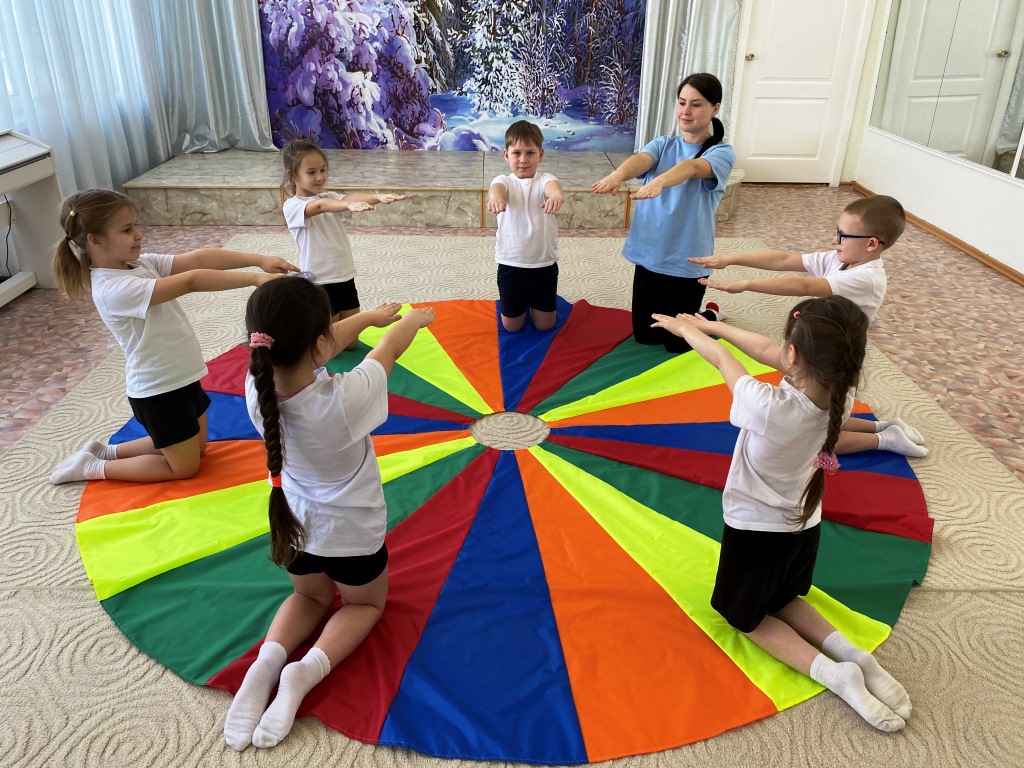 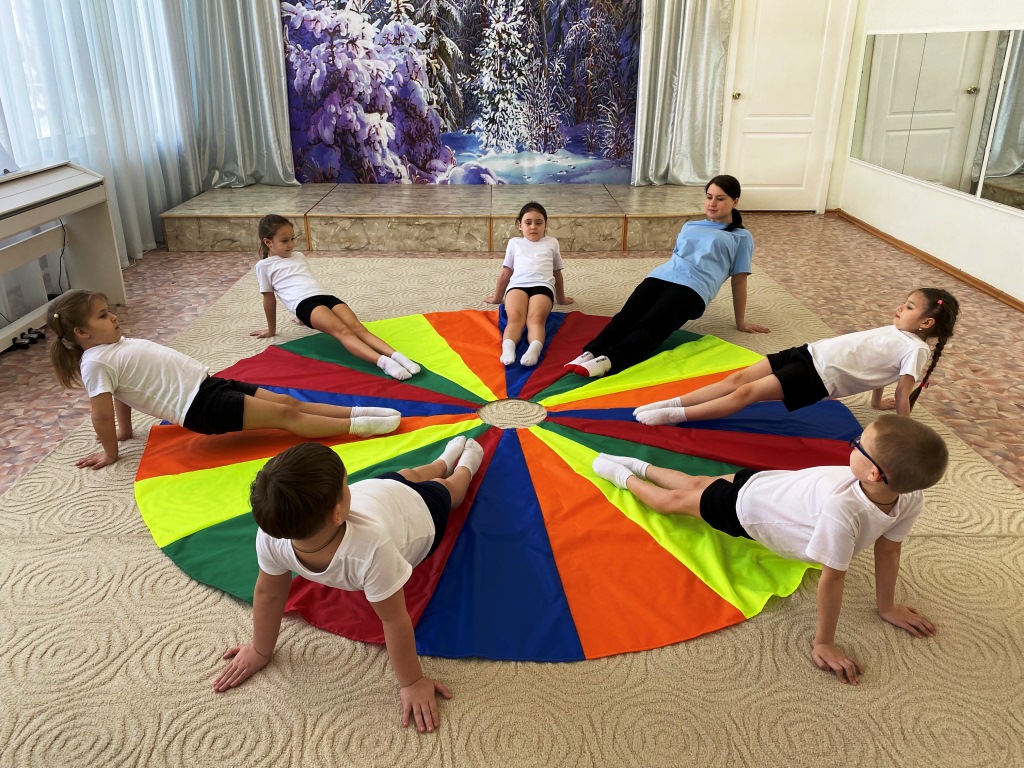 Спортивные упражнения
ЭЛЕМЕНТЫ БАСКЕТБОЛА
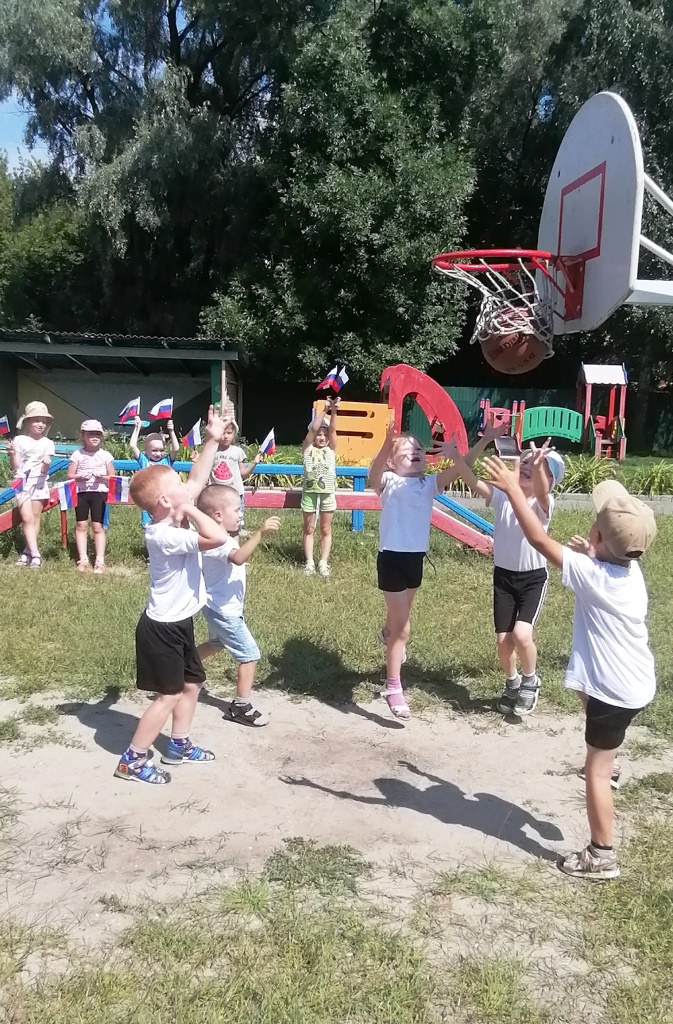 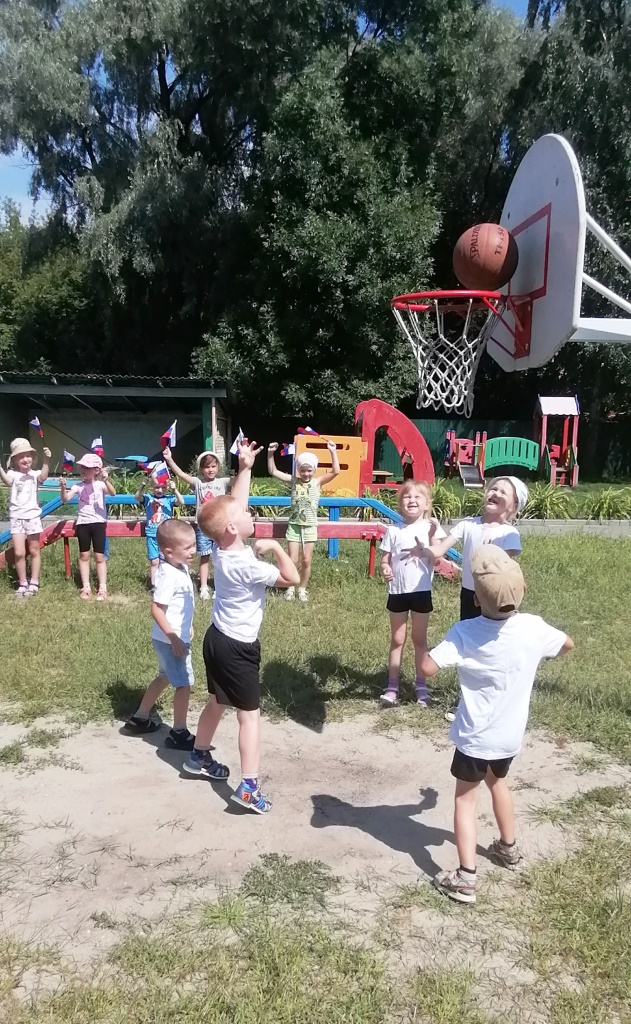 КАТАНИЕ НА ЛЫЖАХ
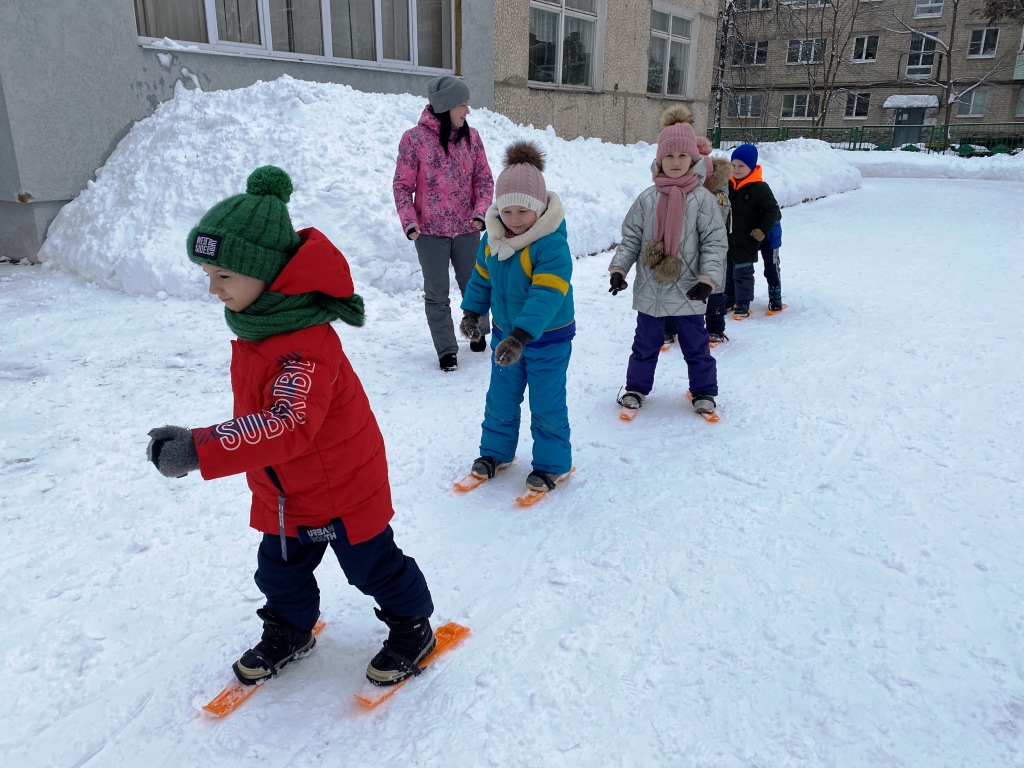 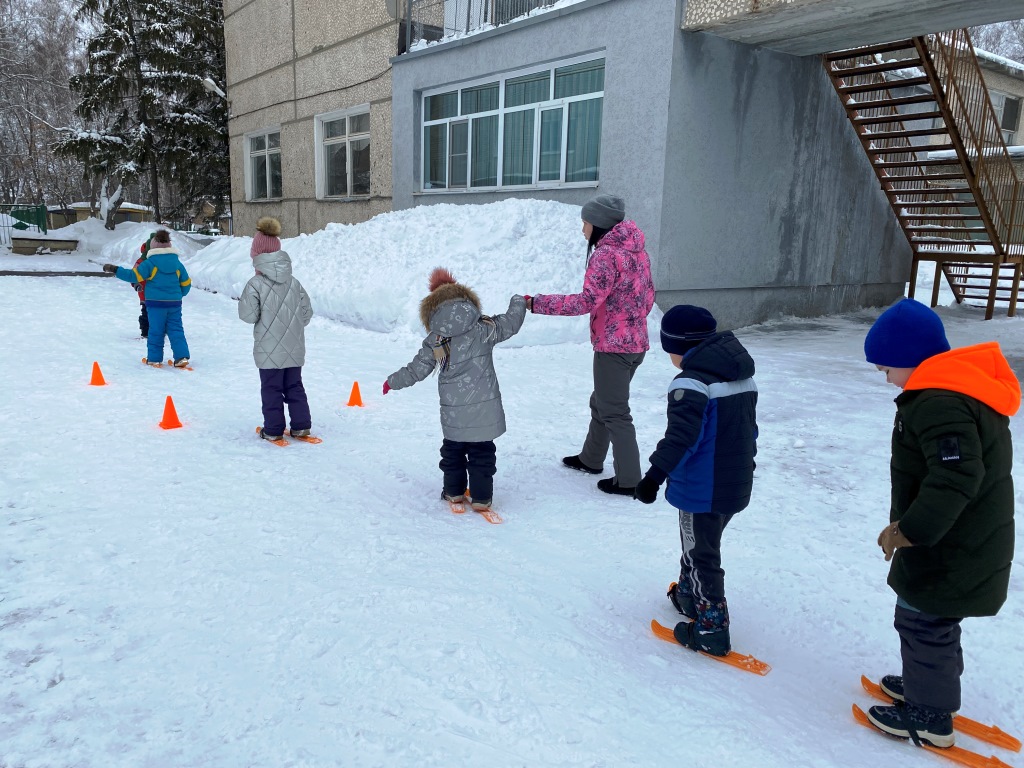 ЭЛЕМЕНТЫ ХОККЕЯ
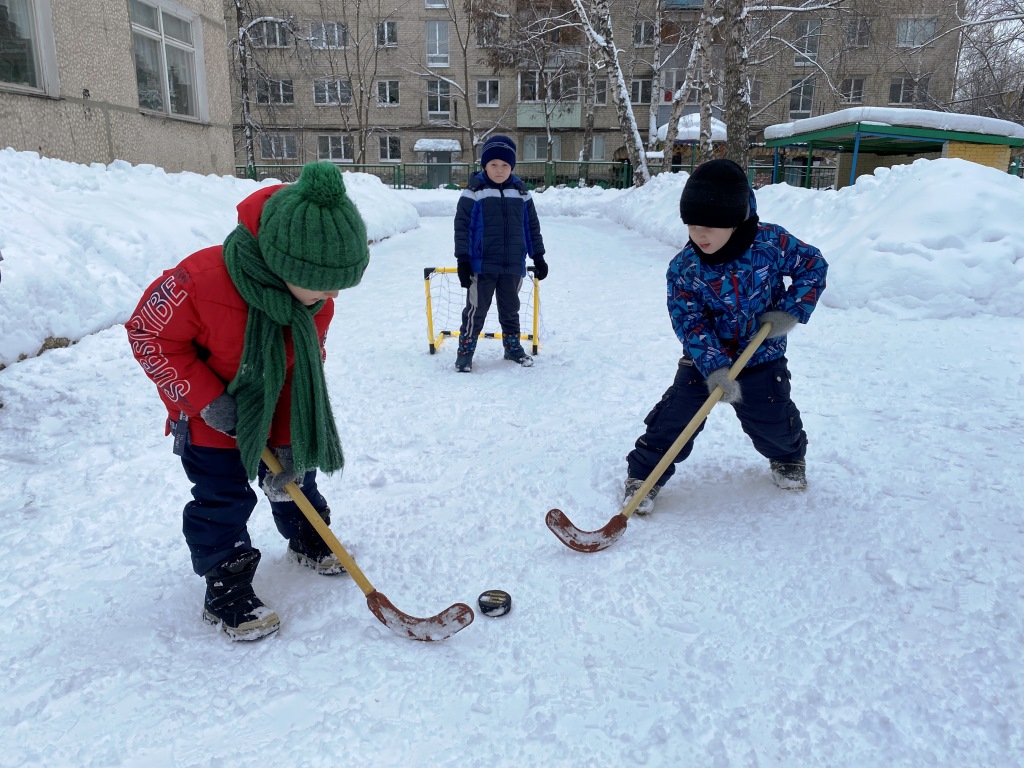 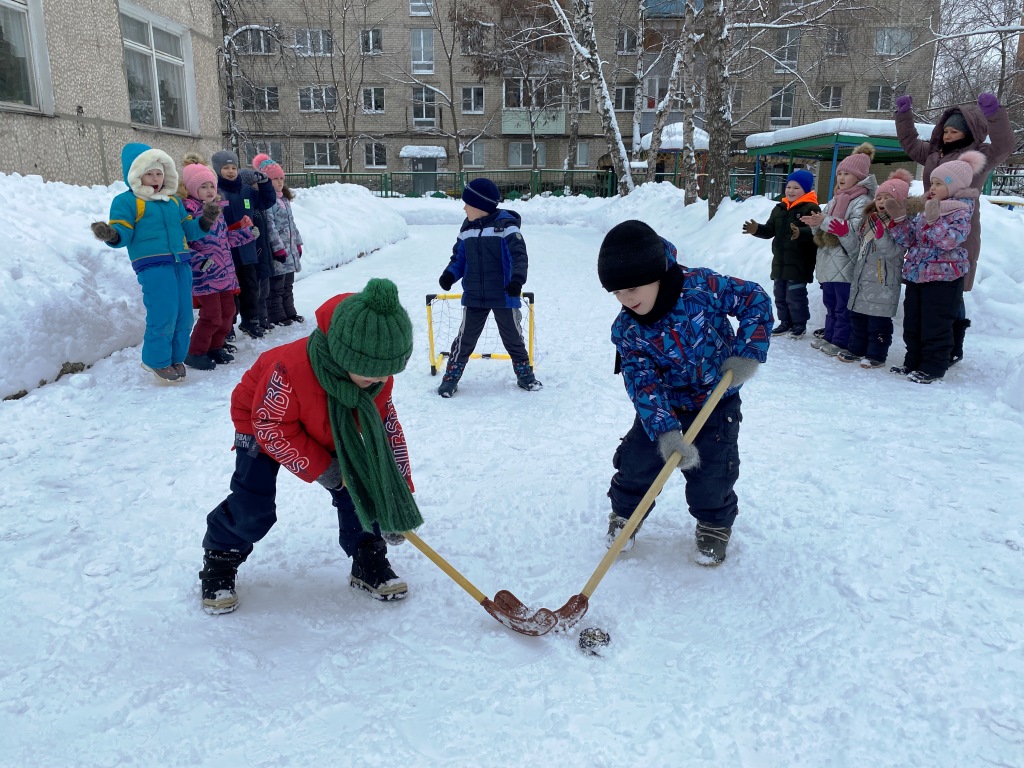 Детский туризм
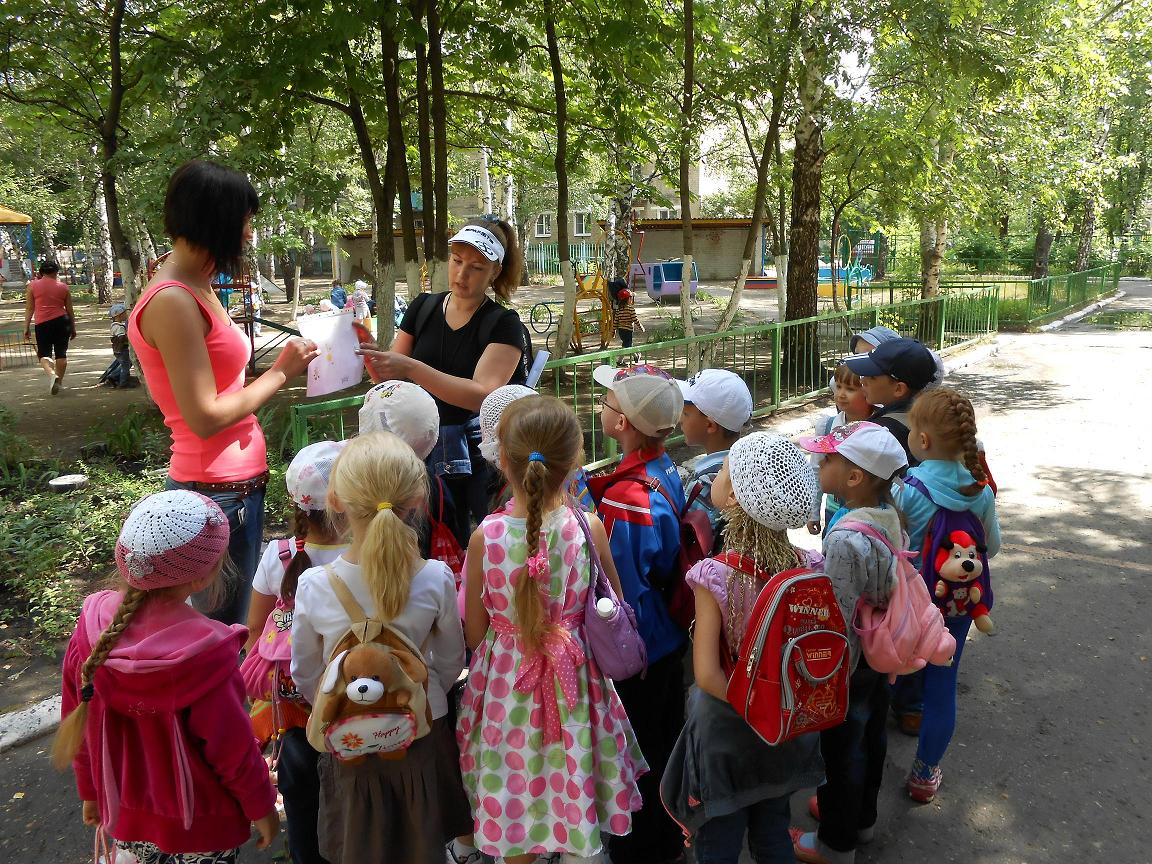 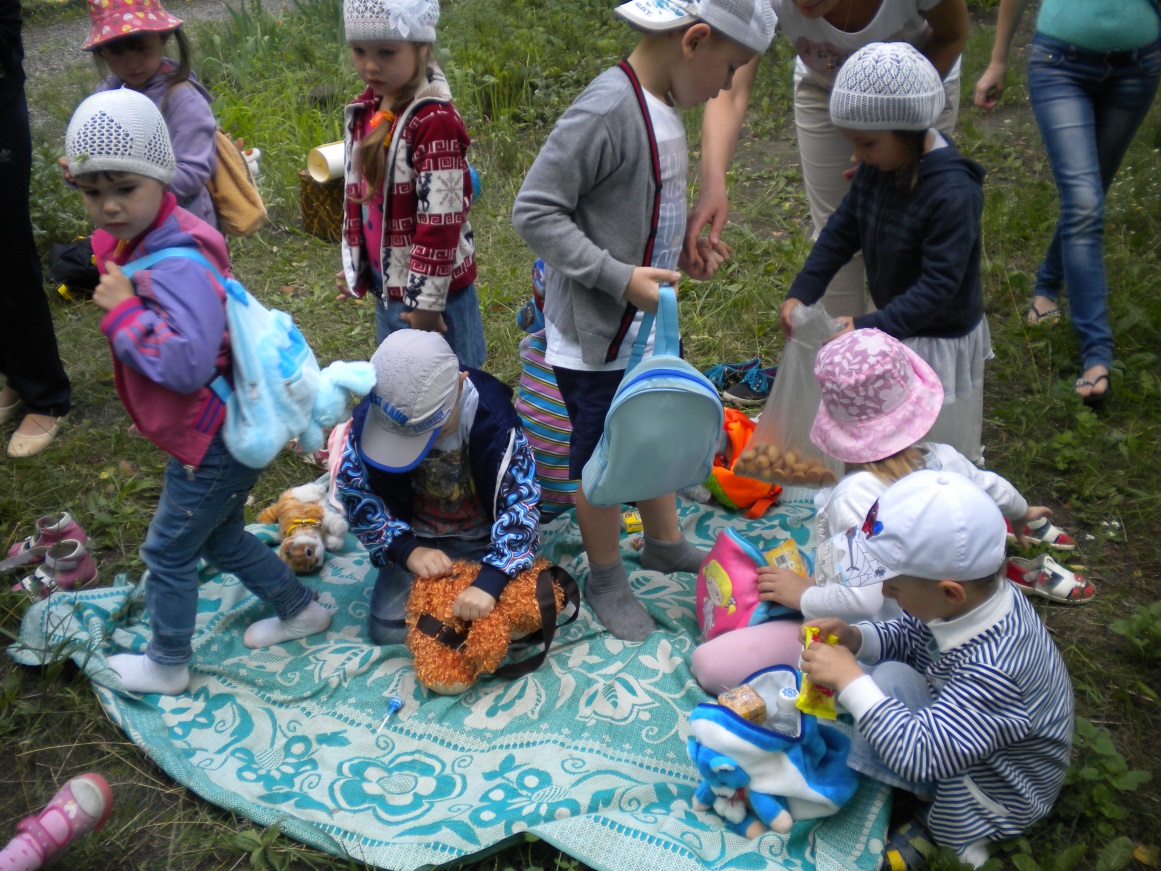 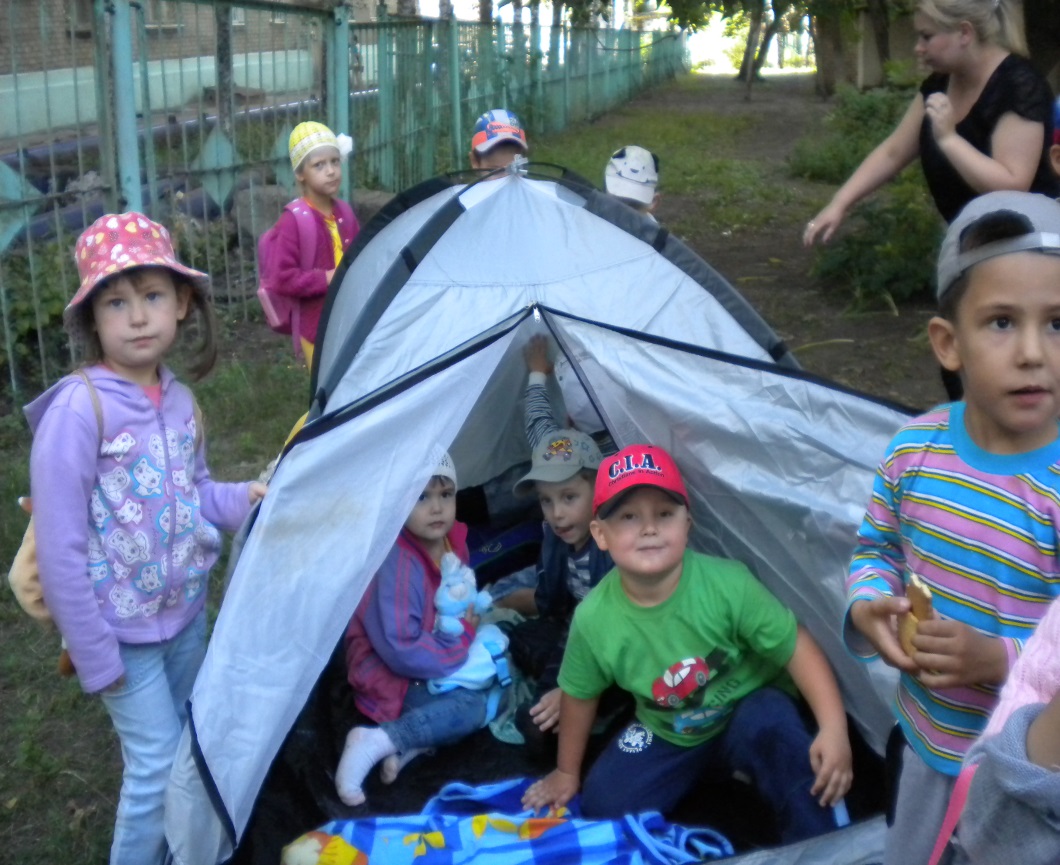 «ГЕОКЕШИНГ»
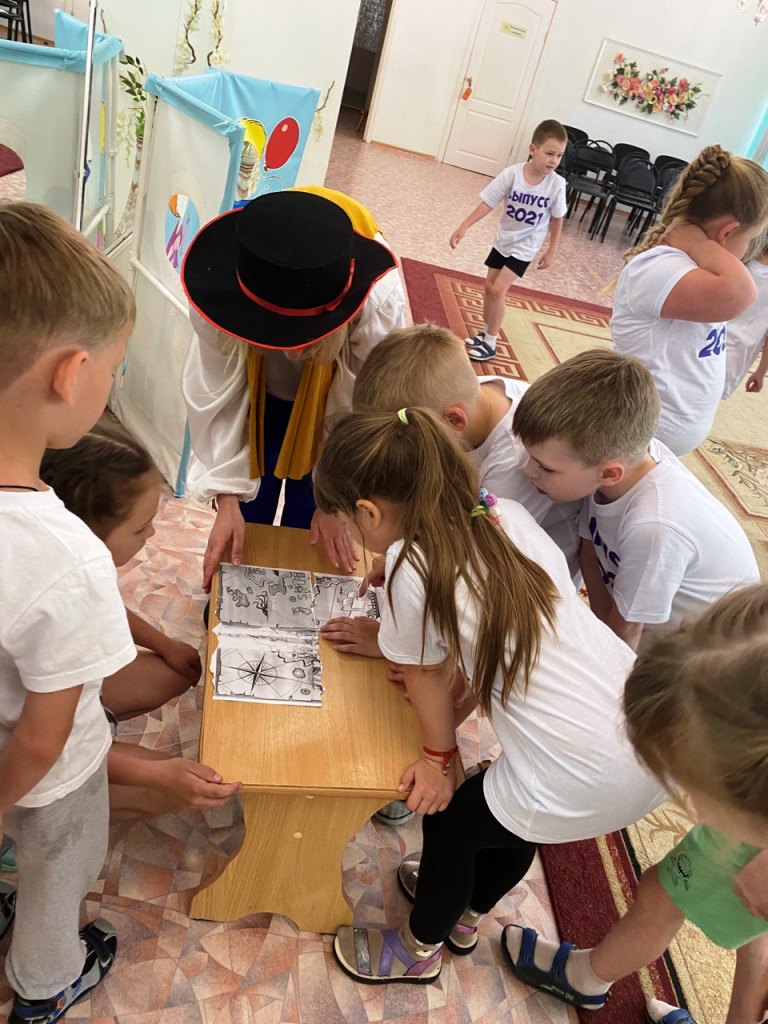 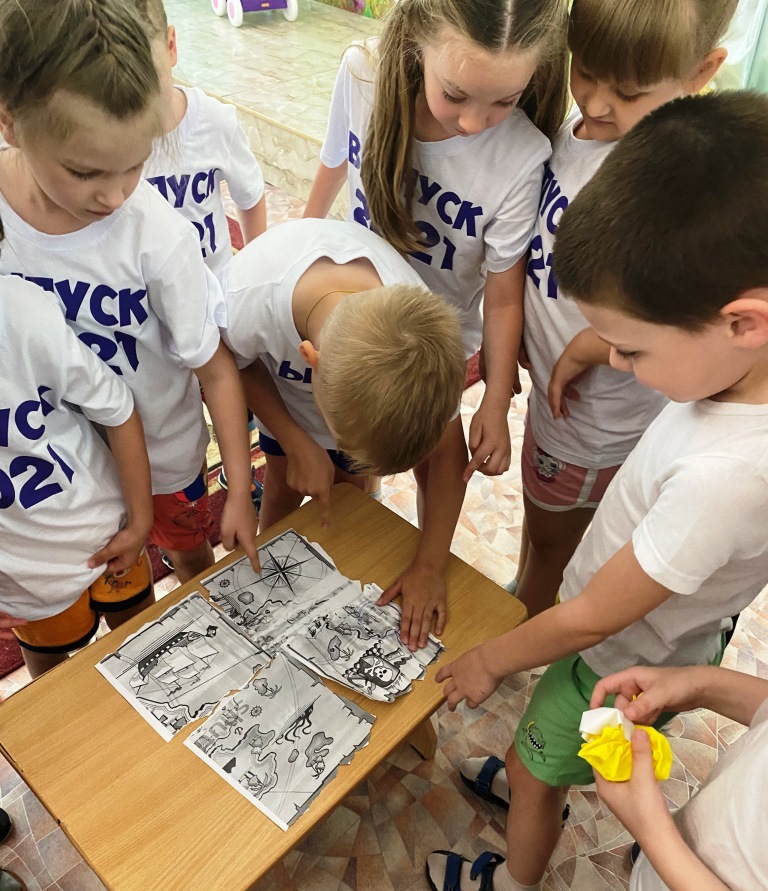 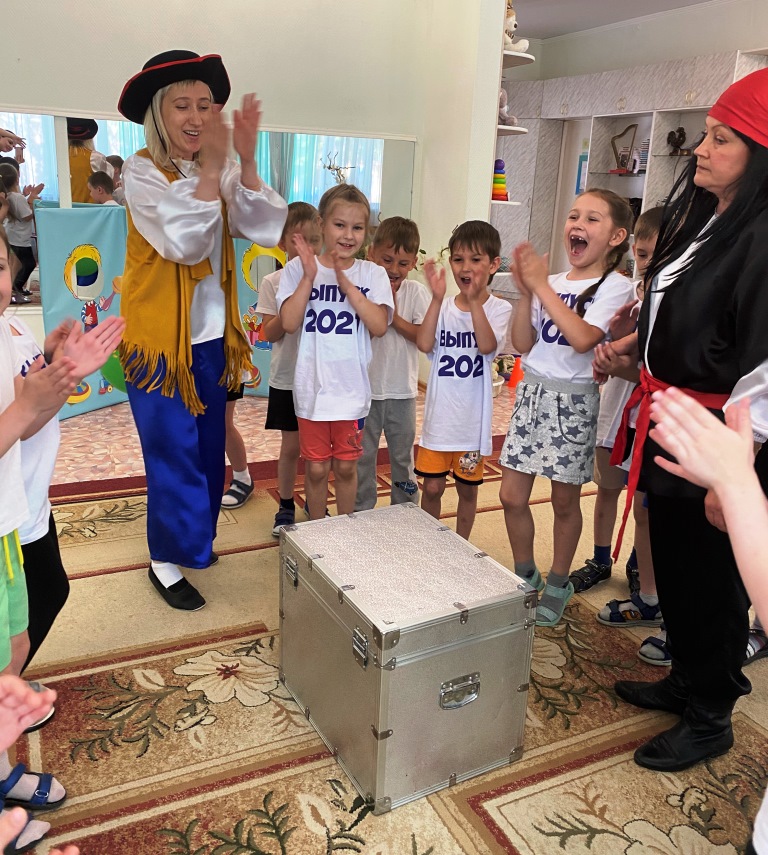 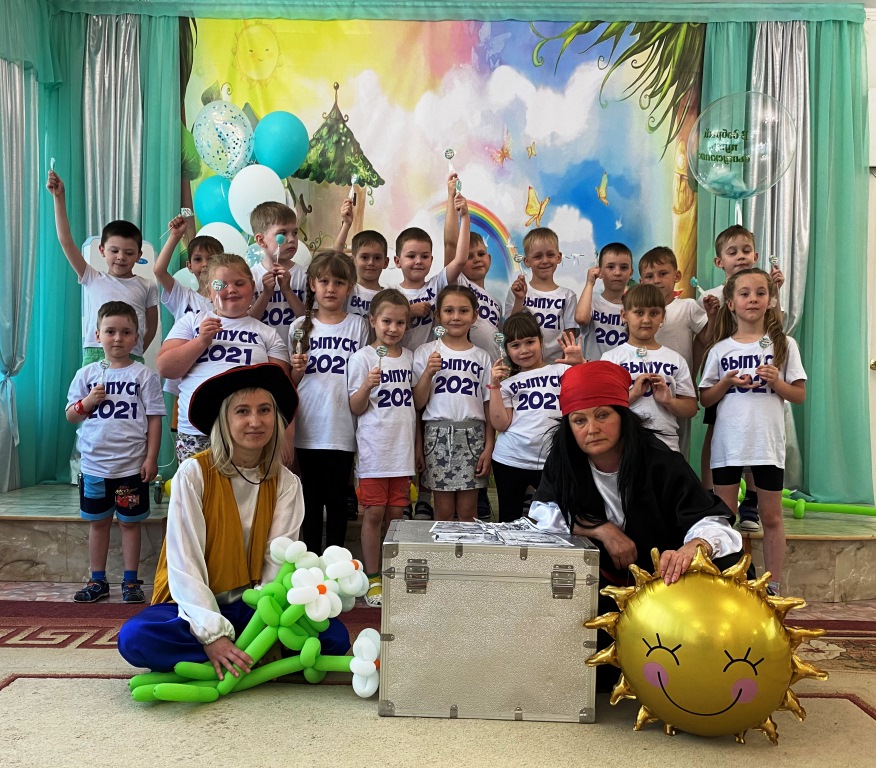 ЕСТЕСТВЕННЫЕ СИЛЫ ПРИРОДЫ
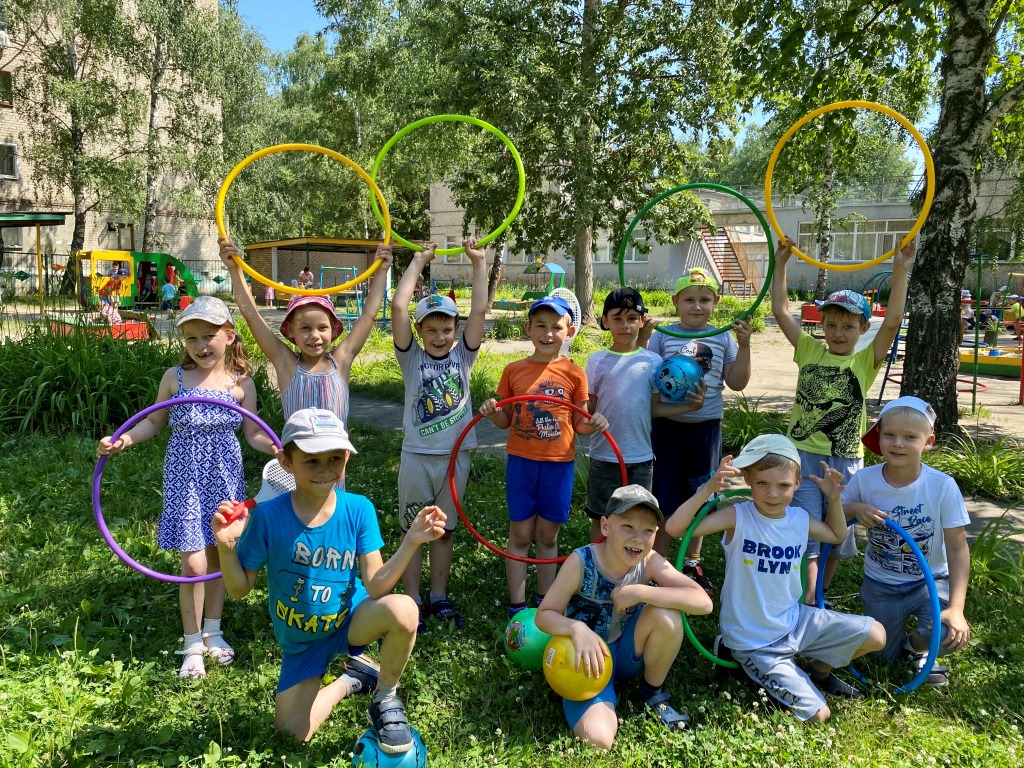 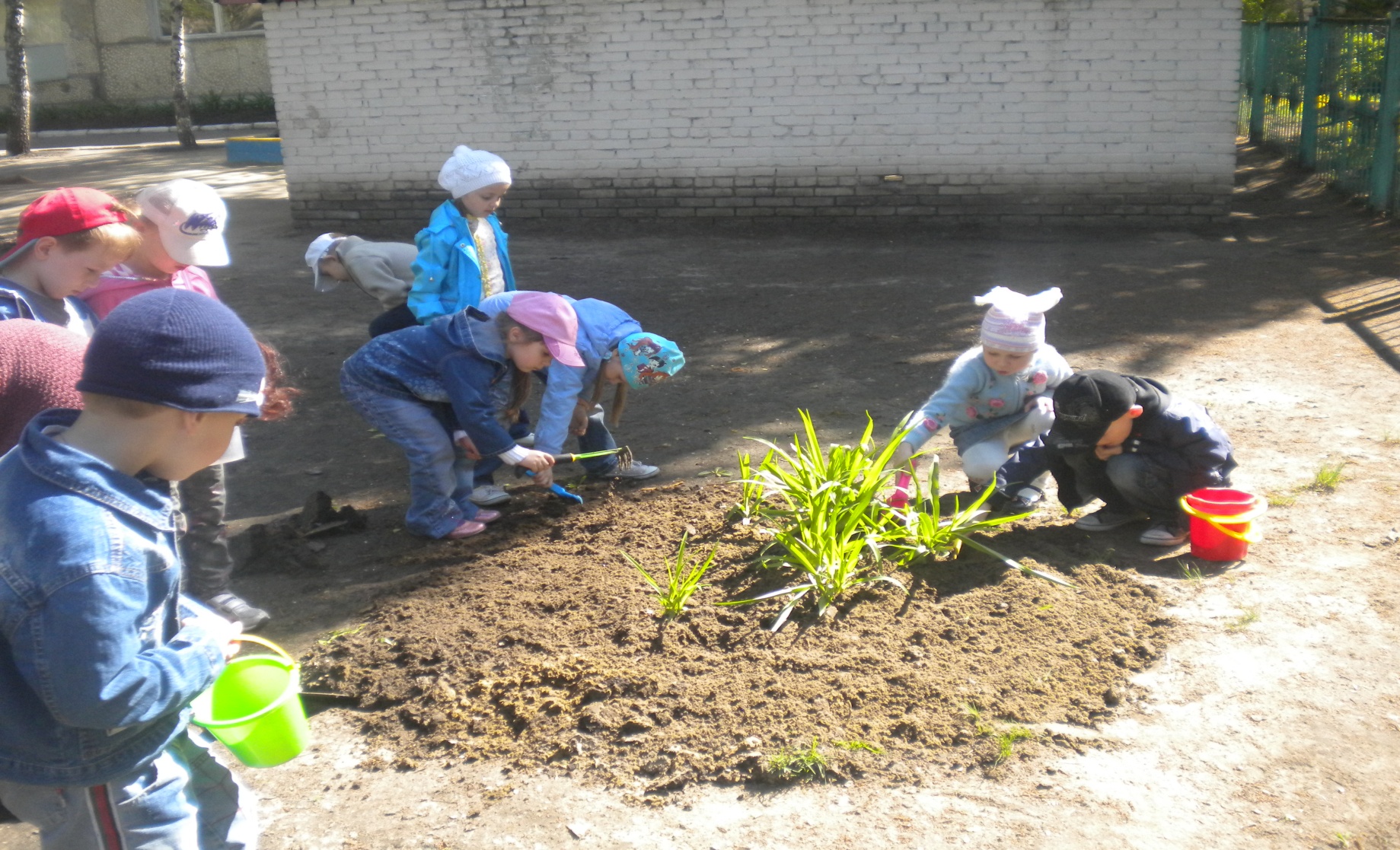 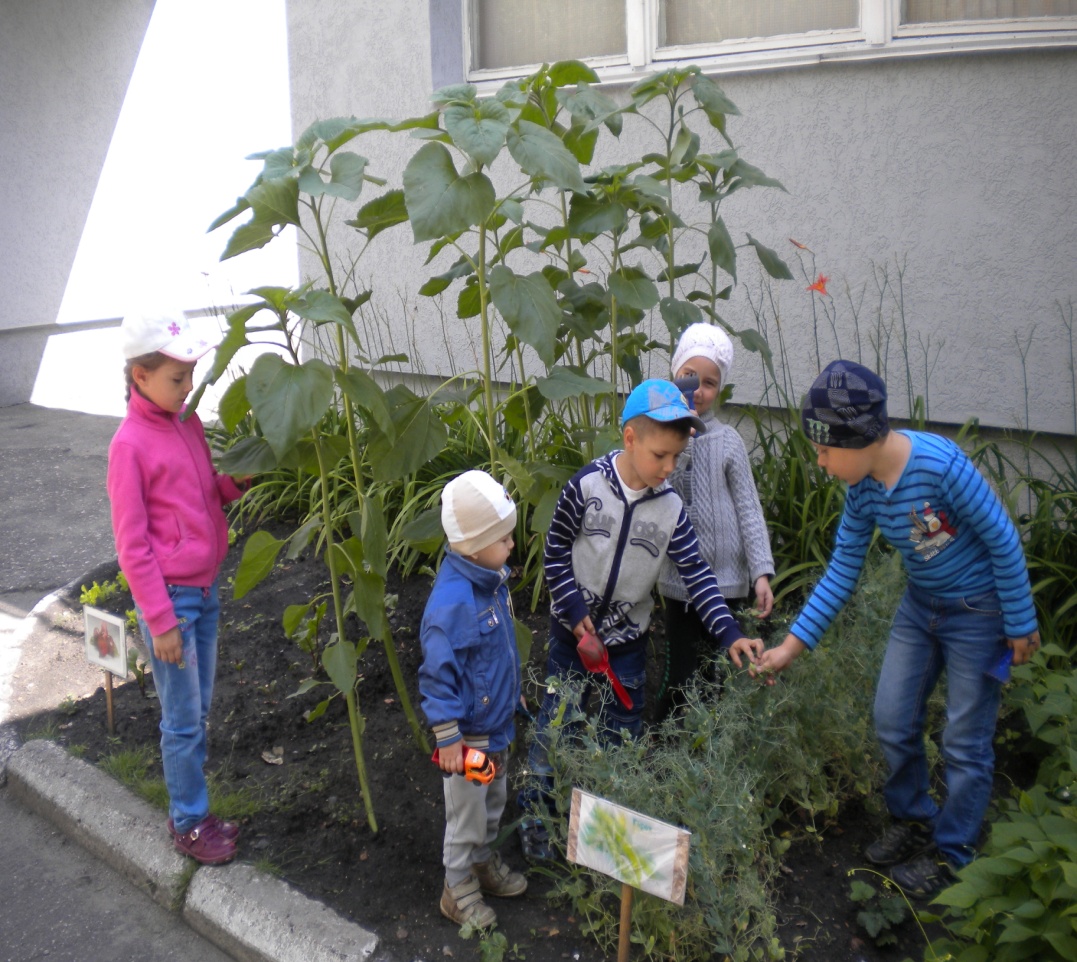 ГИМНАСТИКА ПРОБУЖДЕНИЯ
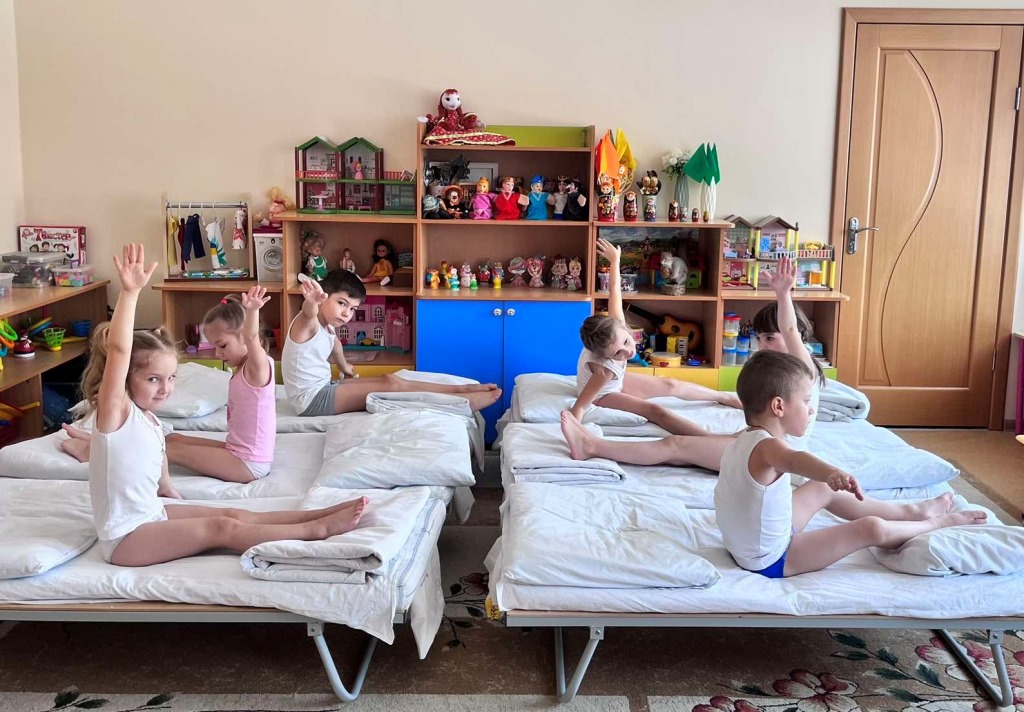 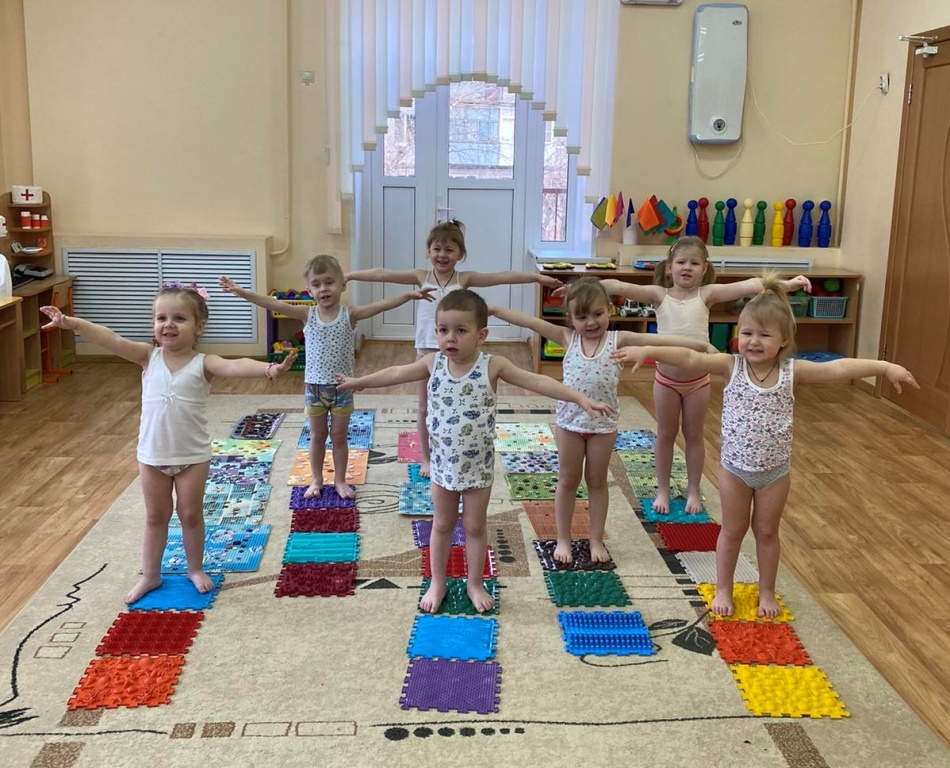 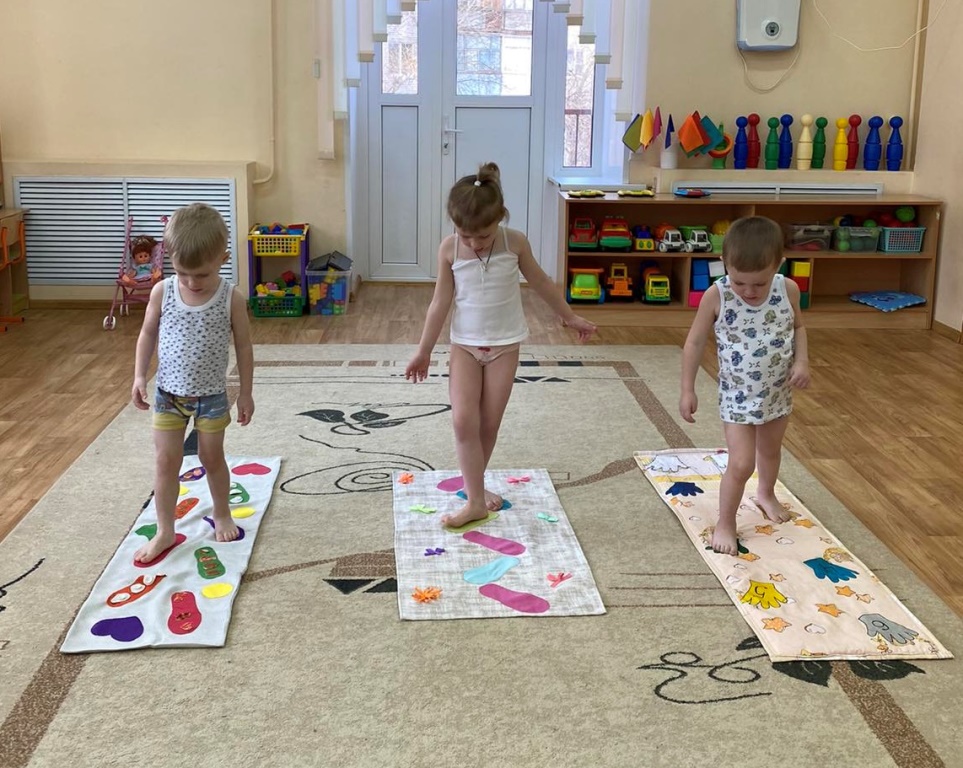 САМОСТОЯТЕЛЬНАЯ ДВИГАТЕЛЬНАЯ ДЕЯТЕЛЬНОСТЬ
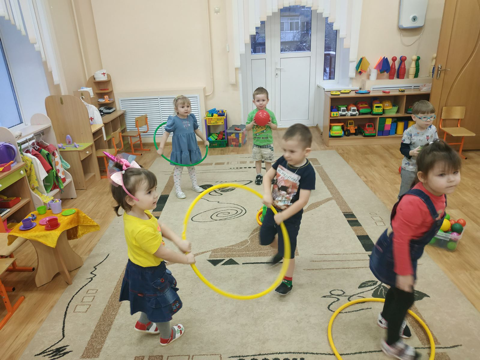 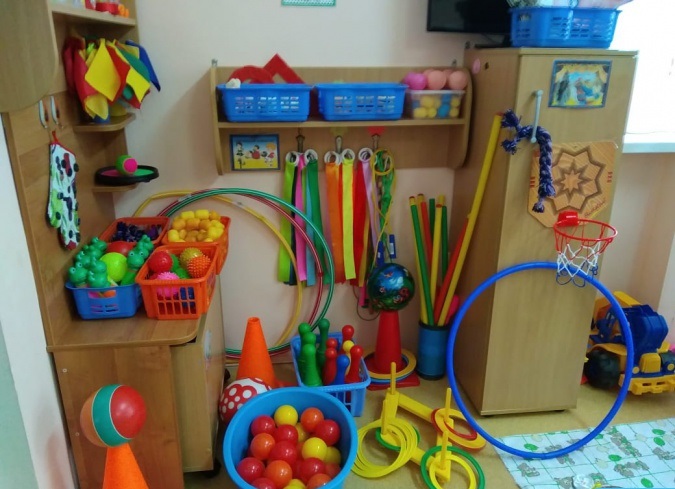 ФИЗКУЛЬТУРНЫЕ ПРАЗДНИКИ
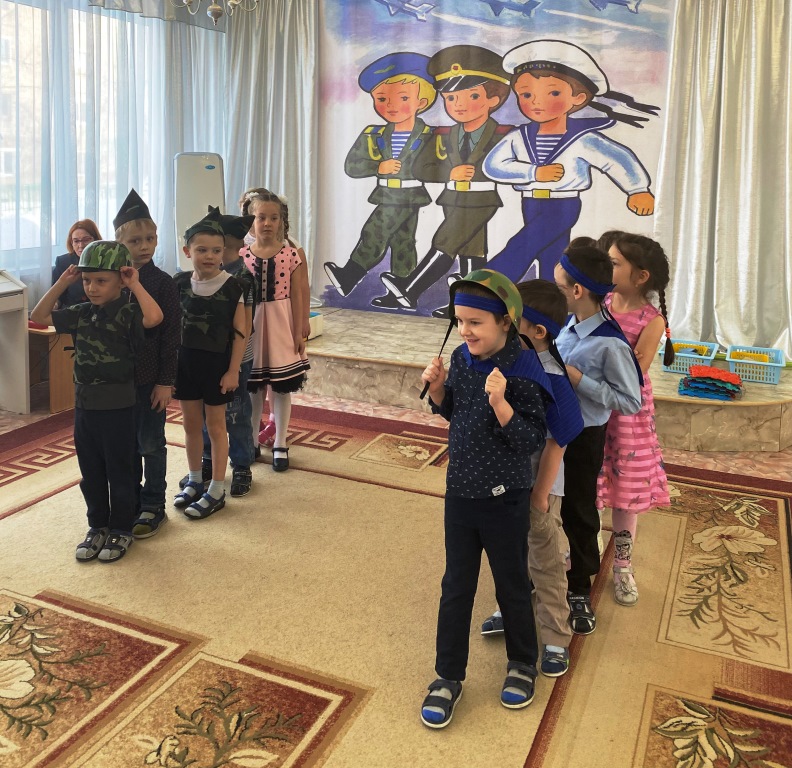 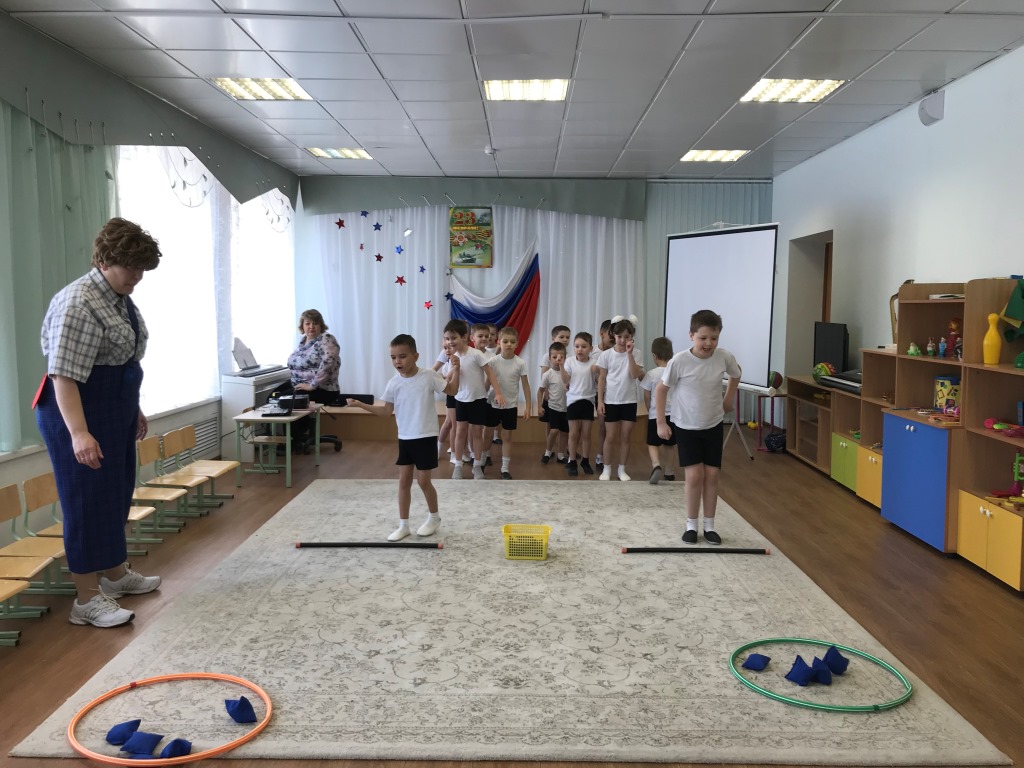 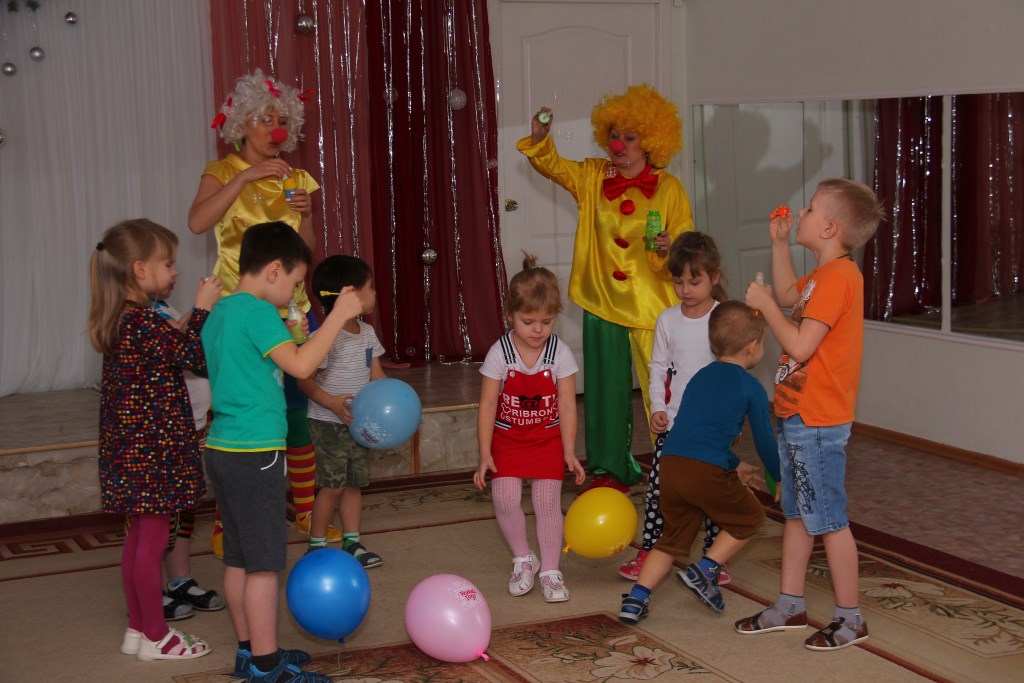 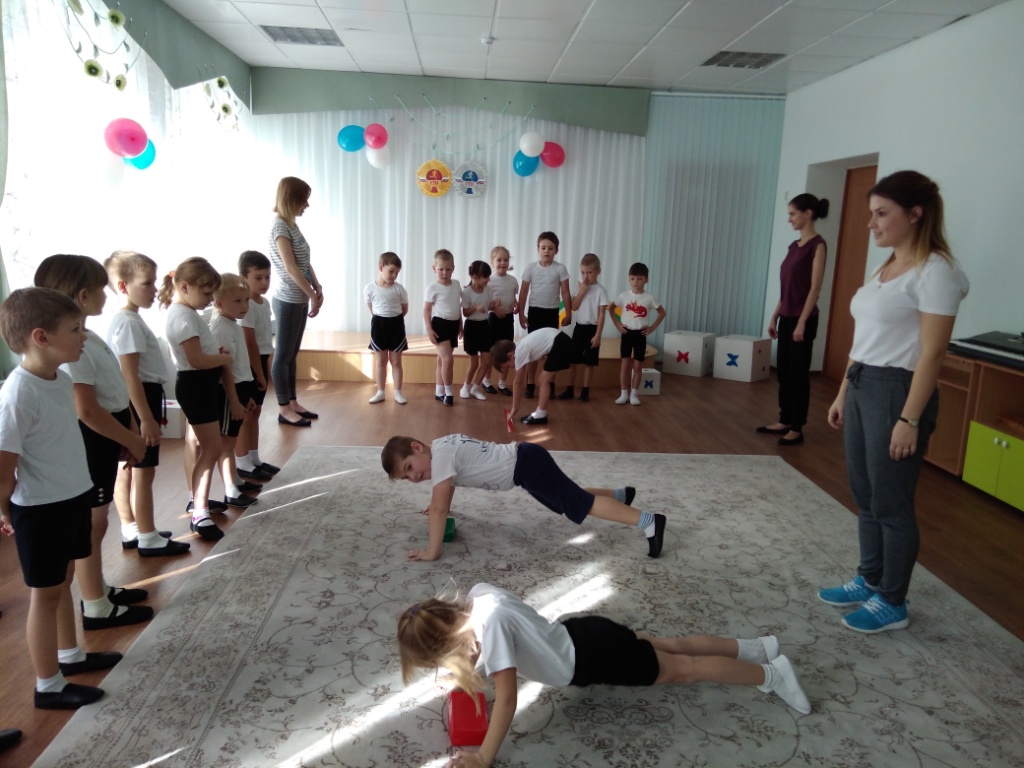 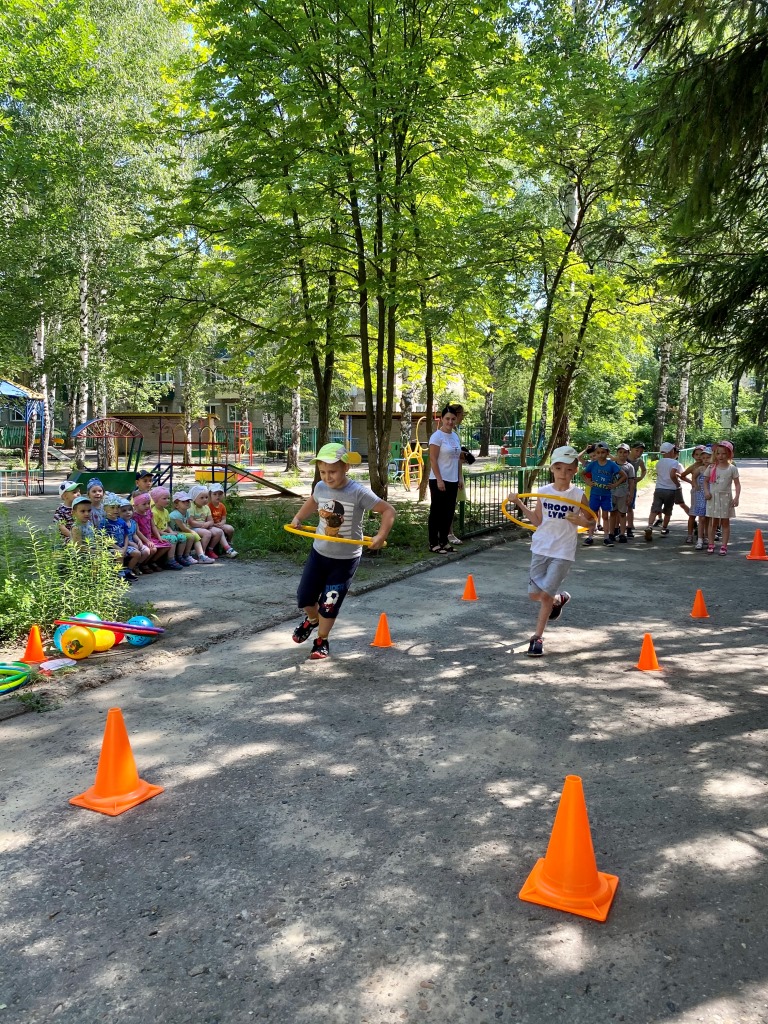 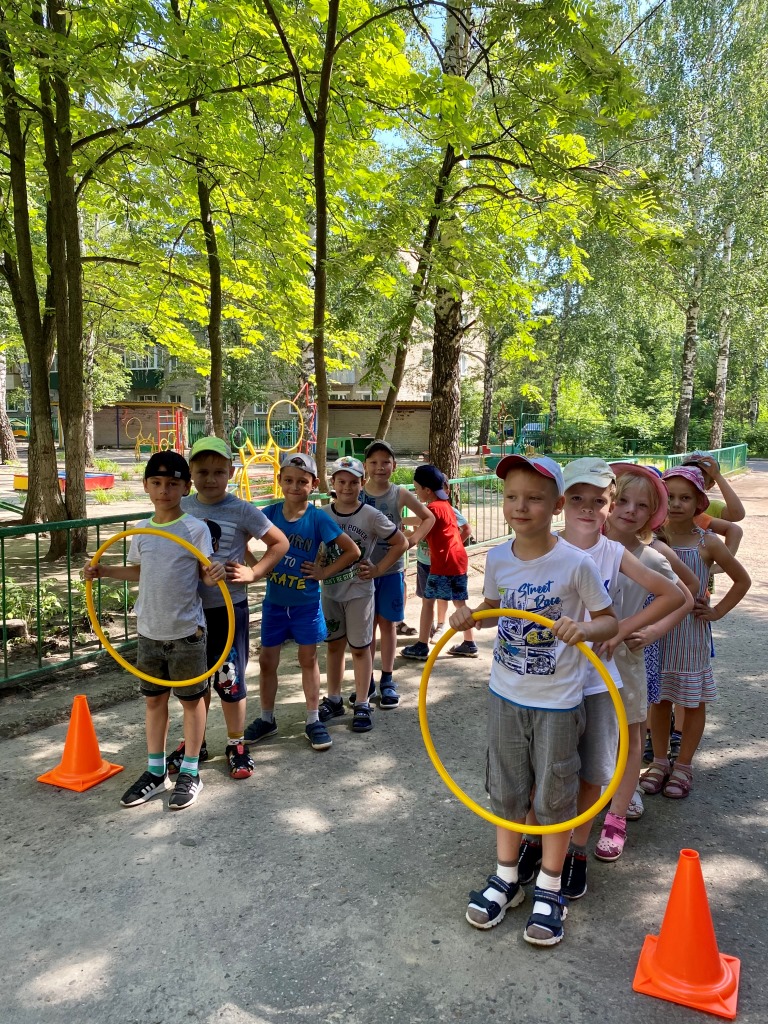 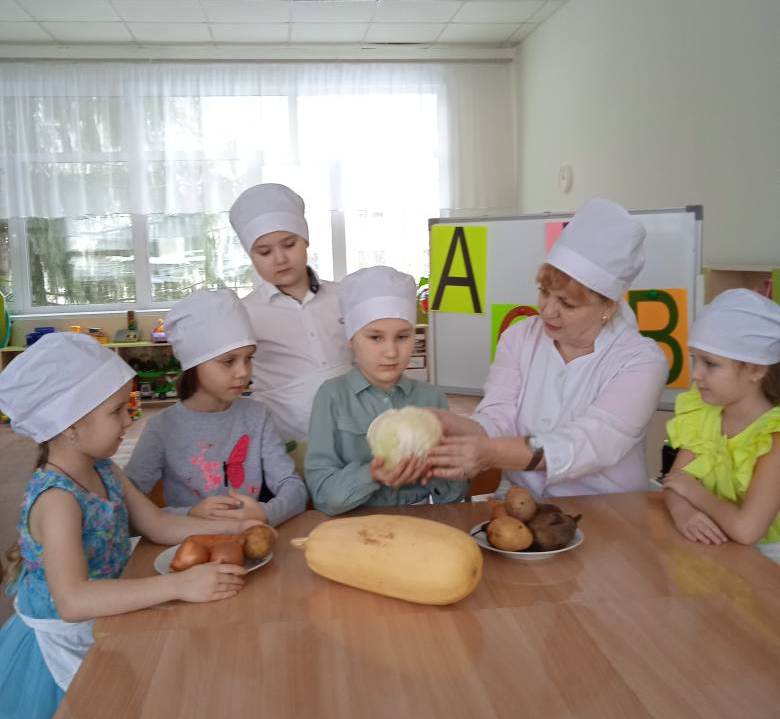 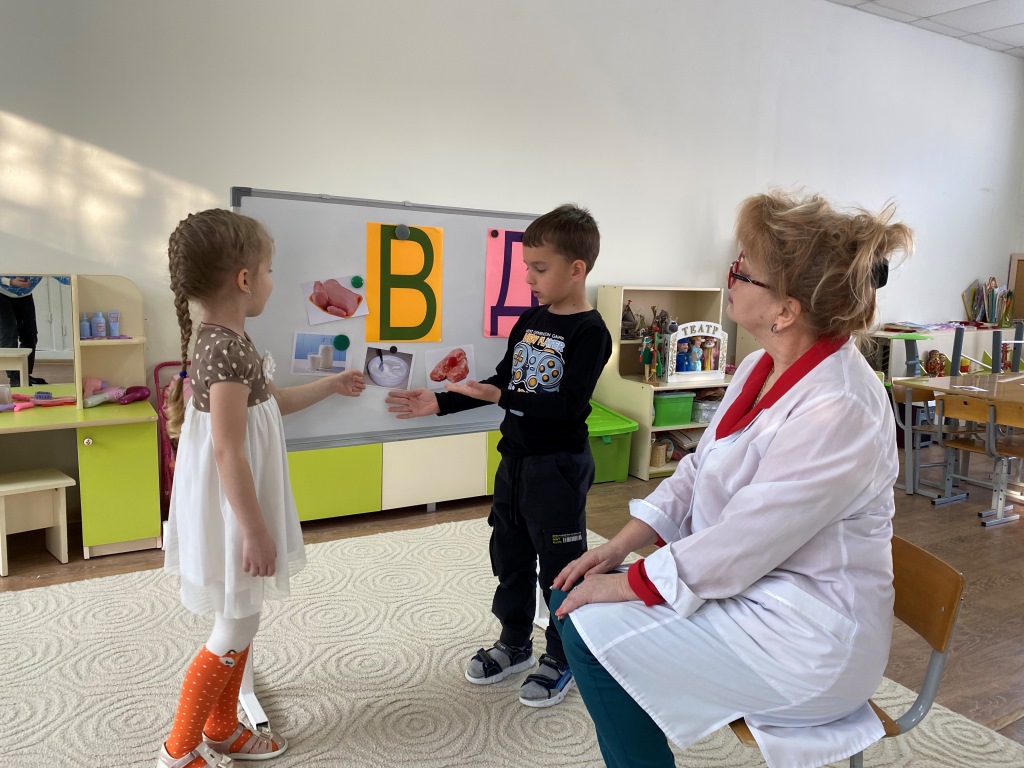 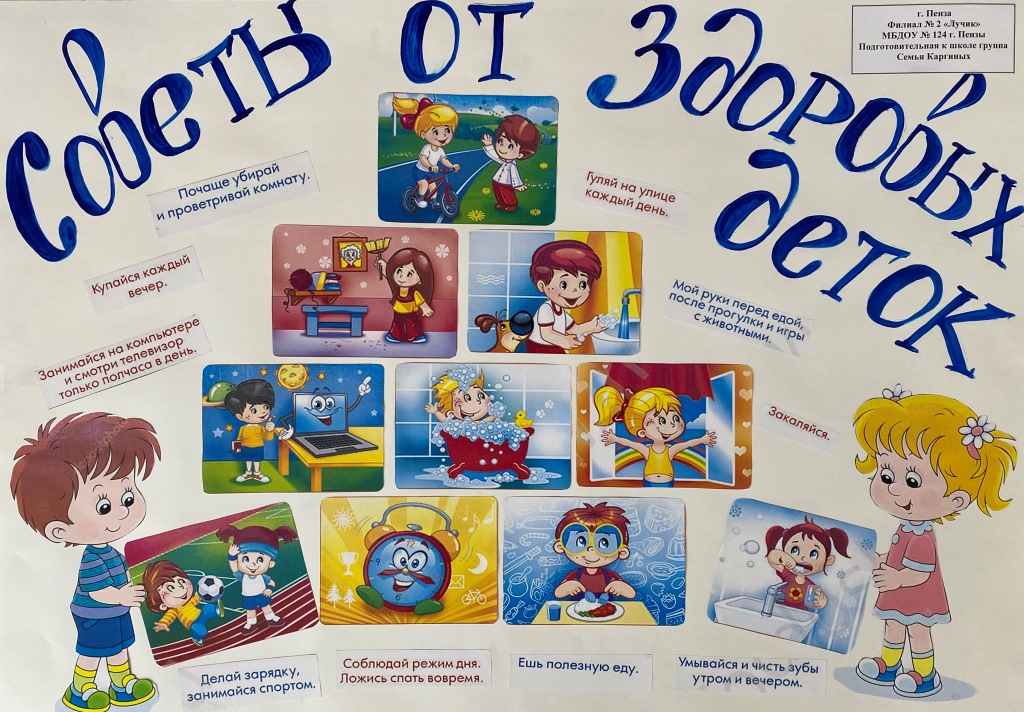 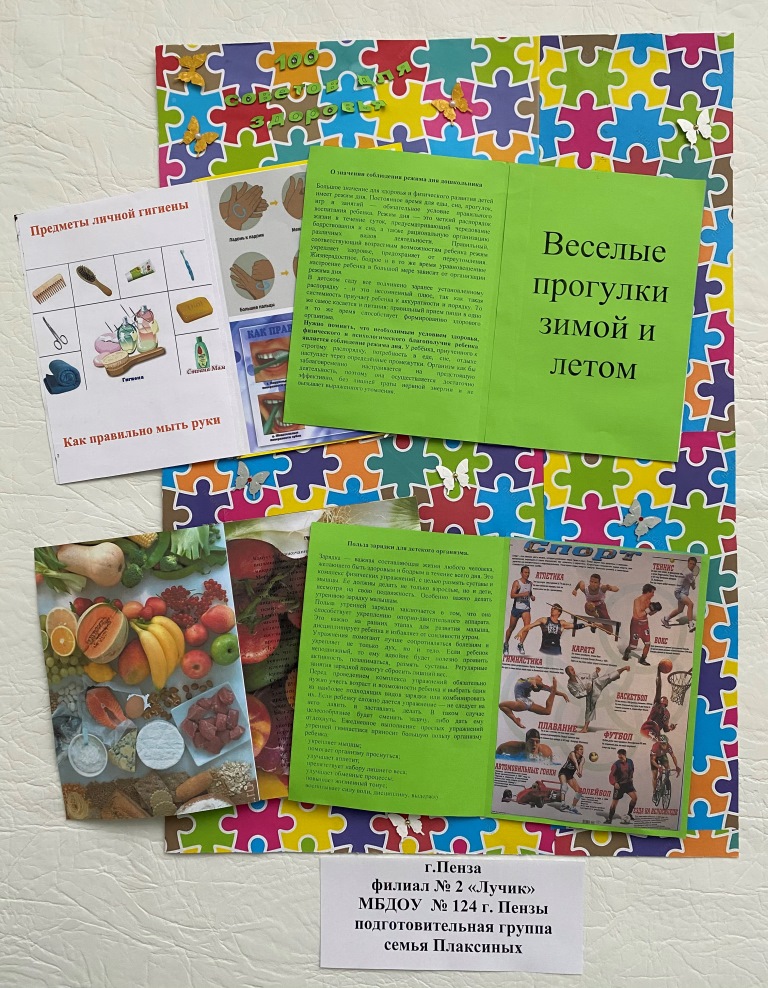 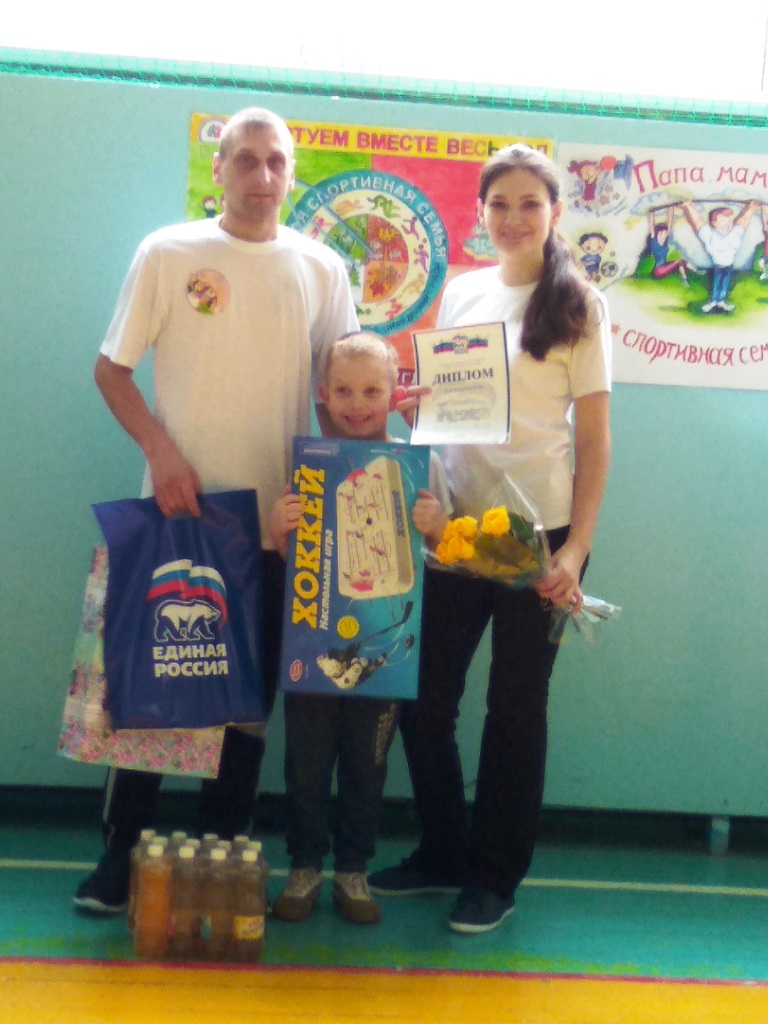 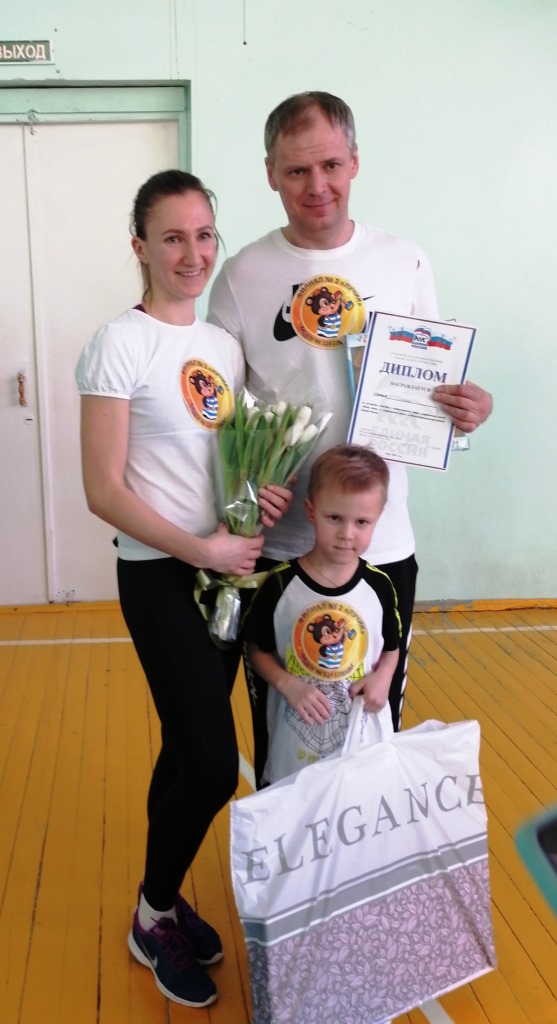 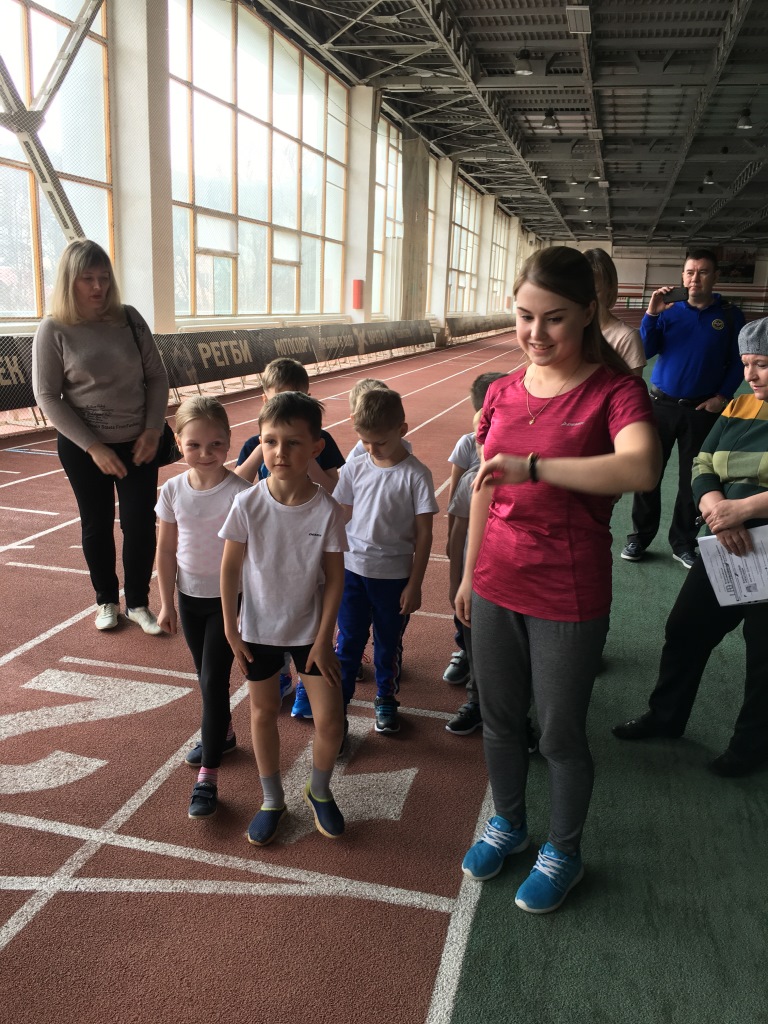 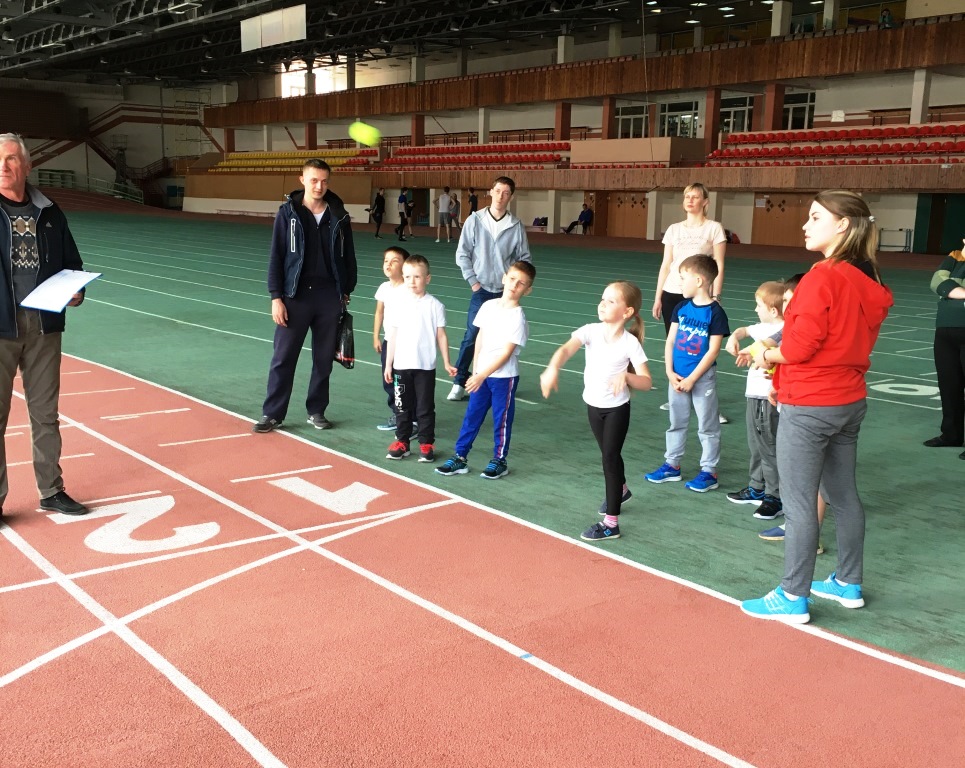 ГИГИЕНИЧЕСКИЕ ФАКТОРЫ
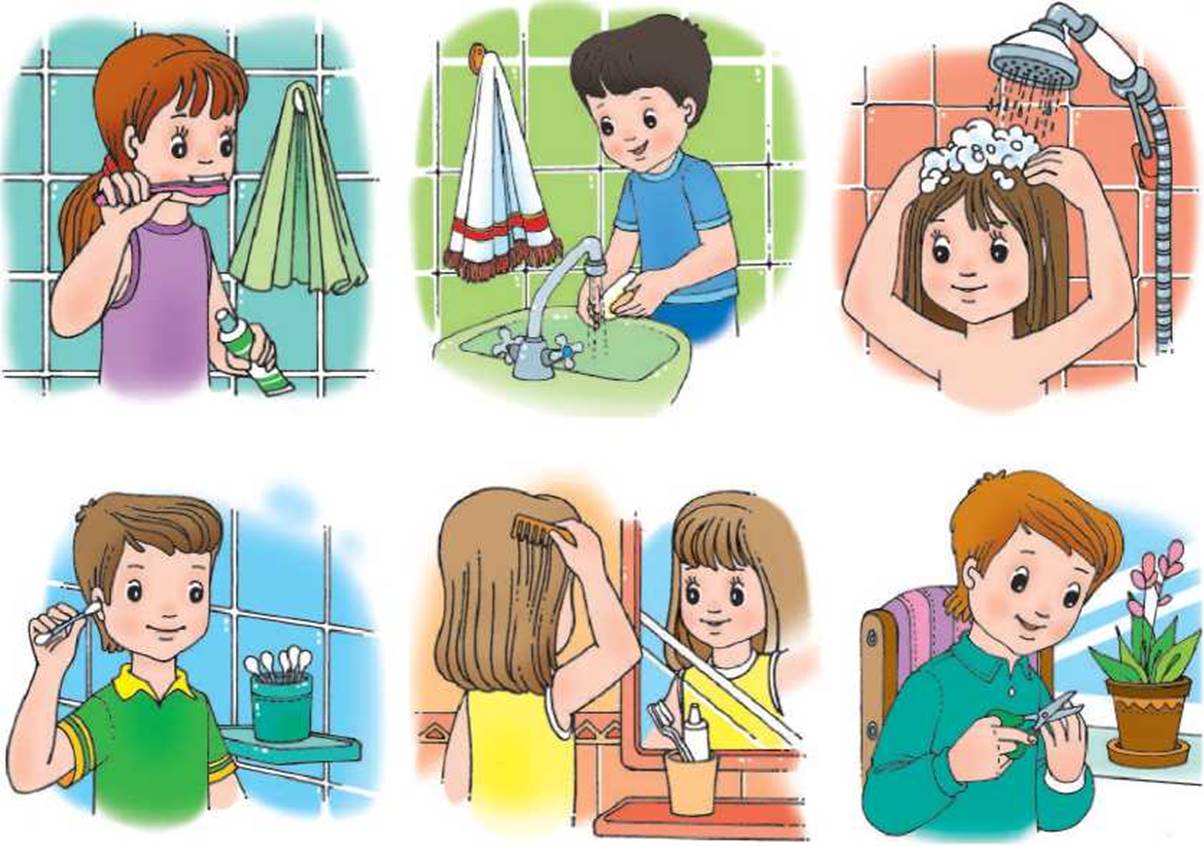 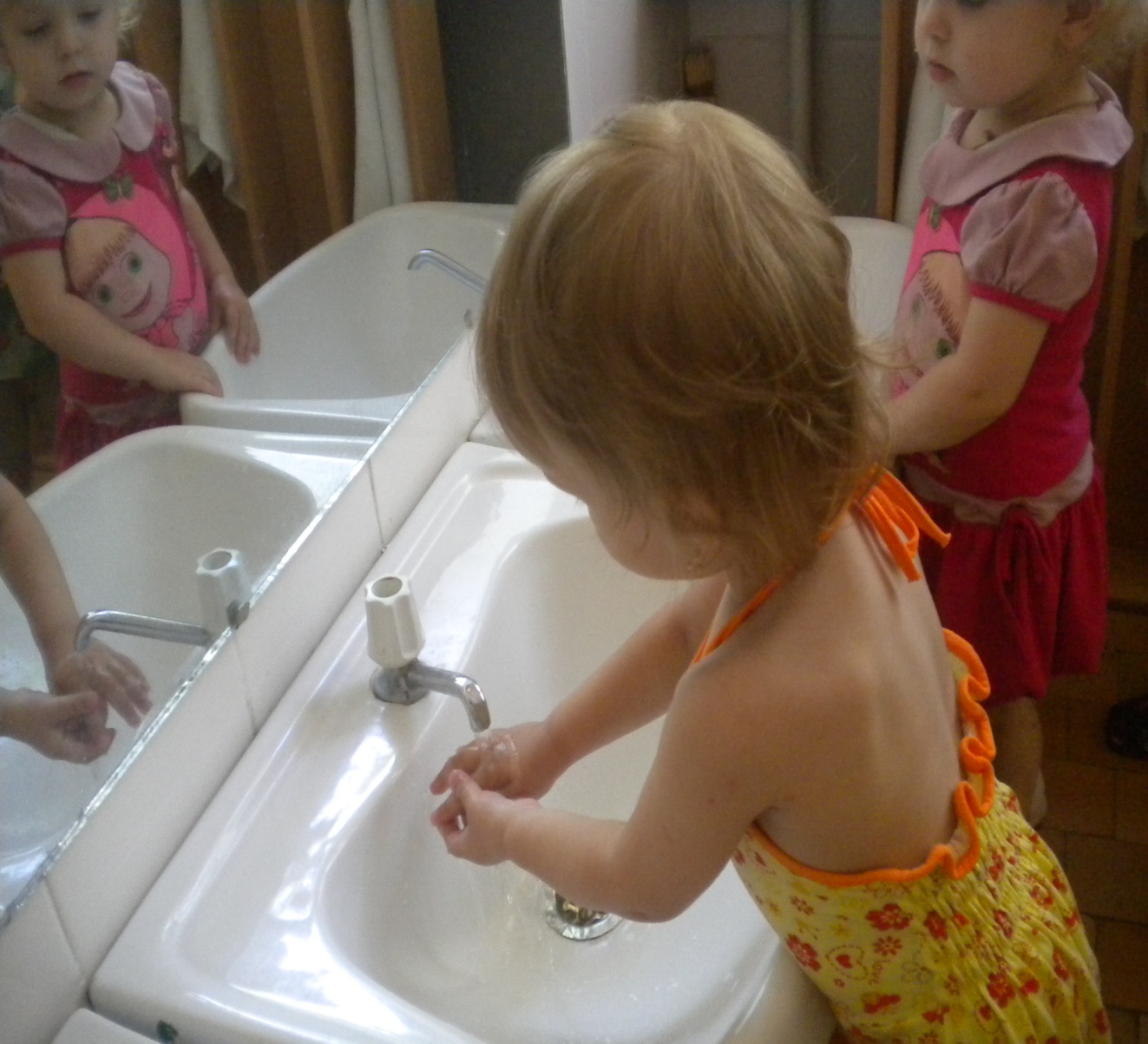 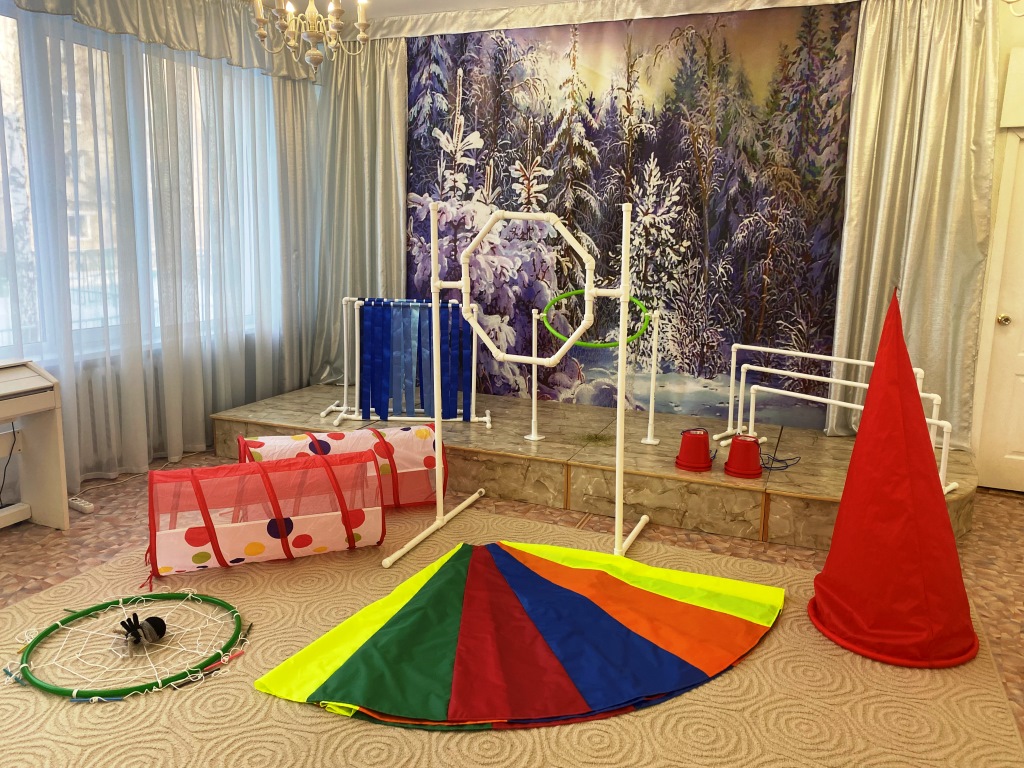 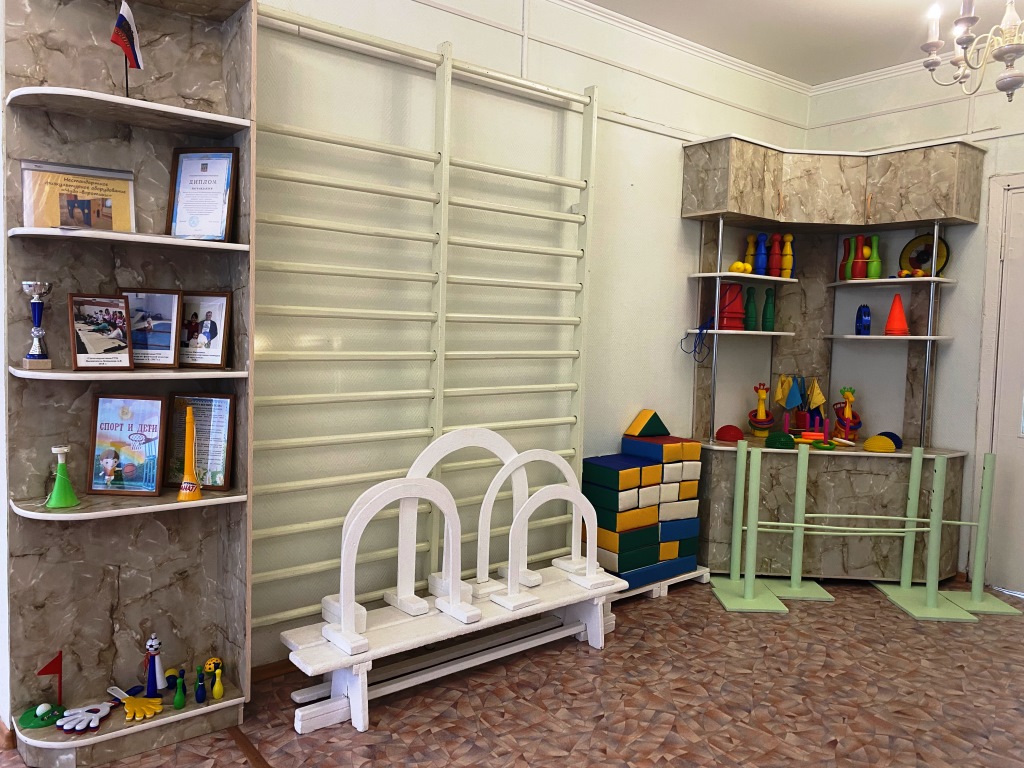 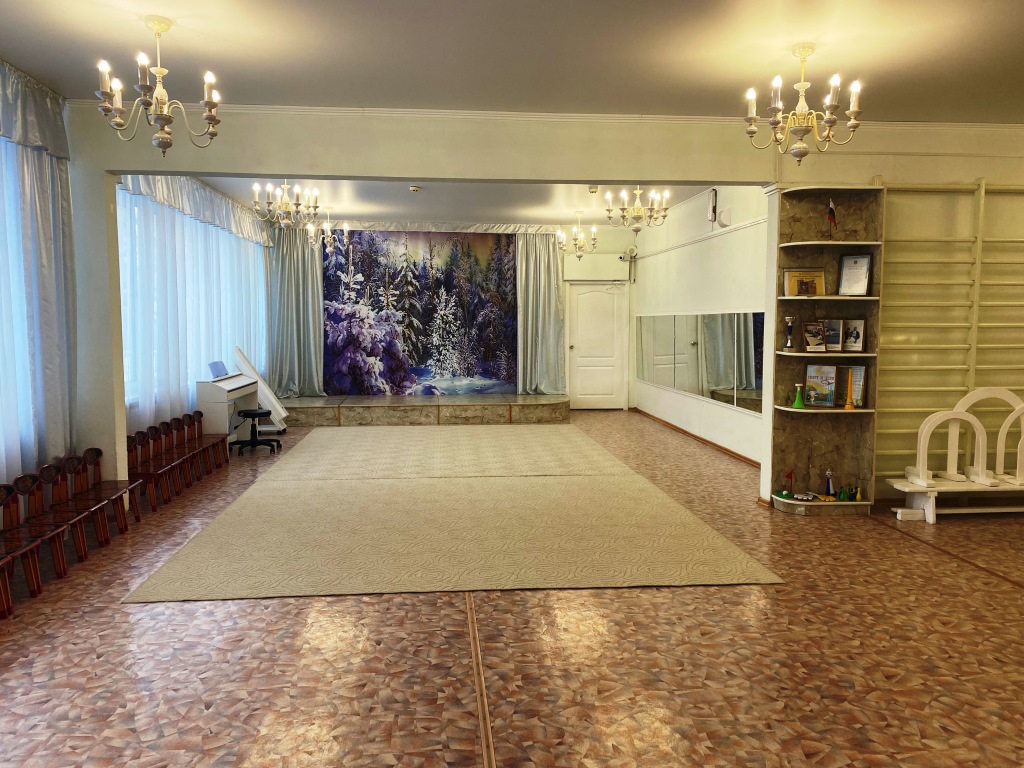 Спасибо за внимание!